Geriatrics
Karen Malt, MSN, RN
Objectives
Explain the difference between acute and chronic stages of common medical problems in older adults.
Describe common physical changes in each body system that are part of the normal aging process.
 Demonstrate nursing care appropriate for long-term care of an older adult who has one or more of the common medical conditions discussed in this lecture.
Common Medical Diagnoses
Acute vs Chronic
Acute 
Medical problems develop rapidly.  
The acute symptoms may be caused by a chronic condition, such as Congestive Heart Failure (CHF). 
Acute symptoms may be caused by a change in body function due to aging.
Example: Changes in kidney function cue to aging could cause acute renal failure.
Common Medical Diagnoses
Chronic 
A disease that lasts three months or more.  
Chronic diseases cannot be prevented by vaccination but can be controlled with appropriate intervention.
Many chronic disease can be prevented by a health lifestyle.
Chronic disease tends to become more prevalent with age.
Common Chronic Disease found in older adults;
Cardiovascular disease (including Hypertension)
Arthritis
Diabetes
Kidney Disease
Mental Health Issues
Common Medical Diagnoses
Cardiovascular Disease 
Coronary Artery Disease  (CAD) – The heart muscle is NOT receiving a blood supply adequate to meet its needs.
CAD Includes;
Angina Pectoris
Myocardial Ischemia
Myocardial Infarction
Arrhythmias
CHF
Valvular Disease
Hypertension
Common Medical Diagnoses
Coronary Artery Disease  (CAD) –
Cardiovascular death is the leading cause of death and disability in older adults.
Symptoms of a Myocardial Infarction (MI) or “Heart Attack” may be atypical in an older client.  Chest pain occurs less often in an older person.  The client may c/o “dyspnea, vertigo, weakness, abrupt confusion, fatigue, and upper abdominal pain.” 
The Electrocardiogram (ECG) may not be as specific in diagnosing an MI in the older client as it may be in a younger client due to changes such as ventricular hypertrophy.
Cardiac Enzymes such as CPK (Creatine Phosphokinase), CK (Creatine Kinase), and Troponin may not be elevated in the older client due to decreased muscle mass.
Medical Management for the older client is basically the same as for the younger client.  Coronary Artery Bypass Surgery or Grafting (CABG) has been shown to be just as effective in older clients.
Common Medical Diagnoses
Coronary Artery Disease  (CAD) – 
Decreasing risk factors such as diabetes, smoking, obesity, high cholesterol, and hypertension can decrease the risk of MI.  
Complications of an MI include; arrhythmias, thrombi, emboli, and extension of the infarction.
The use of beta-blockers, lipid lowering therapies, and aspirin helps to decrease mortality.
Decreased activity after an MI can lead to a condition known as “Deconditioning.”  This can lead to additional problems in the elderly client such as; decreased muscle mass and strength.  Referral to cardiac rehabilitation may be assist the client in avoiding deconditioning.
Older people are capable of recovery and may return to their usual lifestyles, however sometimes alterations in lifestyles may be necessary.
Common Medical Diagnoses
Congestive Heart Failure (CHF)–
The inability of the heart to pump blood to meet the metabolic demands of the body.
Common causes of CHF in older adults includes; hypertension, heart valve calcification, MI, CAD, cardiac hypertrophy, arrhythmias, thyroid disease, and anemia.  An acute episode of CHF can be brought on by treatment for other conditions, overaggressive IV fluid replacement (too much fluid, too fast), and medications such as beta-blockers.  The symptoms of dyspnea and frequent nighttime wakening often lead to fatigue and decreased activity.
Common Medical Diagnoses
Congestive Heart Failure (CHF) –
The Goal of Treatment is to reduce the workload on the heart and improve the hearts' ability to pump.
CHF causes a weakened heart muscle, therefore decreasing cardiac output. The use of drugs such as “Digoxin” is used as primary treatment.  Digoxin strengthens the force of the contraction of the heart.  Digoxin is most frequently used when atrial fibrillation occurs with CHF.  Periodic blood testing of Digoxin levels must be performed because of possible toxicity.  
Other drugs include diuretics, and drugs that increase dilation of the blood vessels, such as angiotensin-converting enzyme inhibitors (ACEI’s).  NOTE: A side effect of these drugs is falling, which results from a decrease in blood pressure with a change in position (Postural Hypotension).
Common Medical Diagnoses
Congestive Heart Failure (CHF) –
Nursing Responsibilities in Caring for the Client with CHF include:
Look for increased fluid in dependent parts; feet, legs, sacral area, and lungs, abdomen, and around eyes.
Assess for weight gain especially with decreased appetite.  Have clients maintain a weight diary to see fluctuations and report to physician.
Blood pressure and pulse should be checked after 5-10 minutes of rest or in a flat position, again within one minute of sitting, and again one minute after standing.  Also, ask the client if dizziness or vertigo occurs with these changes in position.  Clients should also be taught how to control balance and use of equipment such as a cane.  If clients are suffering from severe side effects of the medication used to treat CHF, medications may need to be changed or altered.  Keep in mind postural hypotension can be caused by normal aging changes in pressure receptors in blood vessels.
Clients should be encouraged to drink enough fluids.
Common Medical Diagnoses
Congestive Heart Failure (CHF) –
Nursing Responsibilities in Caring for the Client with CHF include (cont.):
Maintaining a balance between rest and activity.  During the acute phase of CHF, activity should be minimal (Example; sitting in a chair for 30 minutes a day three times a day). As cardiac function improves, activity can increase. Activity should be determined by the heath care provider and monitored by the nurse.
Maintaining an adequate diet to prevent loss of lean body mass.   The patient’s appetite may be decreased, or fatigue so great that the client may need to have frequent, small portion sized meals.  The DASH Diet (Dietary Approaches to Stop Hypertension) may be prescribed.  A No Added Salt (NAS) Diet may also be well tolerated.  Foods may be bland tasting without salt, encourage use of spices such as cinnamon, thyme, and be cautious of salt substitutes due to increased potassium level.
Common Medical Diagnoses
Hypertension –
A blood pressure below 120/80 is considered normal.  A blood pressure between 120/80 and 139/89 is considered pre-hypertension.  A blood pressure greater than 140/90 is considered hypertension (HTN) for any age group.    
HTN is the leading cause of death and morbidity in the United States.  The prevalence of HTN increases with age.  Men, African Americans, Diabetics, and obese people tend to be at greater risk.  
Aging predisposes a client to HTN.  
Stiffening of the Aorta, Increased cardiac afterload (the force needed to pump blood from the ventricle), and increased peripheral vascular resistance may be present, and changes in the kidney and endocrine system secondary to aging.
Common Medical Diagnoses
Hypertension –
The blood pressure measurement may be one of the most important parts of the physical exam.
Have the client sit for 3-5 minutes before taking the pressure.
Select correct size cuff (The cuff should be about 20% larger than the diameter of the arm).
AN “Auscultatory Gap” is often found with older adults.  It is best to do a two step blood pressure on an older client to obtain an accurate reading.  
Take Blood Pressure readings on both arms to determine whether there are differences are more than 10mm Hg.  
Determine the presence of orthostatic hypotension especially when monitoring the effects of antihypertensive drugs.
If there is difficulty hearing the diastolic pressure, make a note of it as muffled sound and/or try elevating the arm above heart level.
Common Medical Diagnoses
Hypertension –
Additional Nursing Responsibilities in Caring for the Client with HTN; 
Monitor client for compliancy with medications.  Antihypertensive medications can have unpleasant side effects, which causes the client to be non-compliant.
Side Effects depends largely on the type of drug but include; constipation, fatigue, depression, cough, vertigo, anorexia, impotence.  Diuretics are often used in addition with antihypertensive agents and may cause frequent urination.  
When a client has consistent BP readings of 150 mm Hg or greater then has a normal reading such as 120/80 further investigation may be warranted.  The decrease can be caused by side effects of medication or could be something more serious such as an MI.  The usual symptoms of an MI may not be present.
Educate the client on healthy lifestyle choices.
Use of regular is just as important in the older client as it is in the younger client.  Walking is an excellent way to get the physical activity necessary.  Educate the client in how to take their pulse to be certain the client’s pulse doesn’t go beyond their maximum limit.
Common Medical Diagnoses
Peripheral Vascular Disease (PVD) – When blood vessels are affected by arteriosclerosis and aging changes, the nutrition of tissues is impaired.  Arteries and veins may both be involved at the same time or separately.  A depleted oxygen supply results in retention of waste products in the blood and skin ulcers.  
Venous Stasis – marked by changes in the skin such as thinning, dryness or overgrowth of the epidermis.  A permanent brown discoloration may appear because of small hemorrhages (petechiae). Any skight trauma to the skin can cause a break resulting in an ulcer.  Prompt treatment is necessary to avoid infection.  Even when the ulcer is healed the area is always at risk for break down.  Concern about the condition may cause the client to limit activity resulting in decreased activity, and limited mobility may result.  
Nursing Care involves further injury and interference with blood supply.
Common Medical Diagnoses
Neurological Conditions –
Cerebral Vascular Accident (CVA) – The fourth leading cause of death for older adults.  The term “brain attack” has been advocated to raise awareness of the need for rapid emergency treatment.   A stroke occurs when there is limited or no blood flow to the brain.  It is a medical emergency, which can cause permanent damage, and even lead to death.  
Risk Factors Include :
Old Age
High Blood Pressure (the most modifiable risk factor)
Previous stroke
TIA (Transient Ischemic Attack)
Diabetes
High Cholesterol
Smoking
Atrial Fibrillation
Common Medical Diagnoses
Neurological Conditions (continued)
Stroke is the leading cause of serious long-term disability and/or physical impairment (memory, senses, motor skills, language/communication).
Strokes classified as Type;
Ischemic – The most common type of stroke, occur when the blood supply to a part of the brain is suddenly interrupted.  These are generally caused by a clot in a blood vessel.  
Hemorrhagic – These occur when there is bleeding in the brain tissue or cranial vault.  This can occur with brain trauma, aneurysms (weakening/bulging of a blood vessel) or  uncontrolled HTN.  
NOTE: Depending on the location of the stroke, there can be right or left sided weakness.  If the stroke occurs in the right hemisphere of the brain, the let side is generally affected and vice versa.
Rehabilitation for a stroke client begins as soon as possible.  The purpose for quick onset of rehabilitation is to prevent complications of the stroke such as contractures, and skin breakdown.
Common Medical Diagnoses
Neurological Conditions (continued)
Classification of the stroke is based on the involved hemisphere and is important because it points to the type of nursing care required.
Right Hemisphere stroke typically exhibits the following characteristics;
Left visual neglect -failure to recognize that there are objects on the left side of the visual field.
Difficulty recognizing faces
Poor awareness of deficits
Impulsivity
Disorientation to place and time
Impaired attention/memory
Monotone/flat affect
Difficulty with organization/problem solving
Difficulty with social aspects of language (e.g., poor turn taking, providing too much information)
Difficulty retrieving words
Weakness or paralysis on the left side of the body
Common Medical Diagnoses
Neurological Conditions (continued)
Left Hemisphere stroke typically exhibits the following characteristics; More visible disabilities.
Extreme cautiousness
Difficulty with speaking
Inability to express self verbally
Inability to write words
Inability to understand written words
Weakness or paralysis on the right side of the body
Common Medical Diagnoses
Neurological Conditions (continued)
Other losses also occur that are independent of the hemisphere involved.  
Homonymous Hemianopsia – Loss of vision in the left or right visual field.
Bitemporal Hemianopsia – Loss of the peripheral or temporal area of vision.
Prevention of complications post-stroke is a major concern of all health care team members.
Following a stroke a client is at risk for:
Infection (respiratory/urinary)
Falls
Malnutrition
Repeated stroke
Deconditioning
Common Medical Diagnoses
Neurological Conditions (continued)
Prevention of Complications includes:
Administer immunizations for pneumonia, shingles, influenza, tetanus
Keep a routine for urination
Monitor food and fluid intake
Monitor medications
Maintain mobility and independence at optimal levels.

Think like a nurse on page 220
Common Medical Diagnoses
Neurological Conditions (continued)
Parkinson’s Disease – found more often in men than women.  Can begin as early as the mid 40’s.  Normally appears between the age of 60-80.  Chronic, progressive disease characterized by;
Slow movement
Rigidity
Abnormal, unstable posture
Tremors
Primary Treatment is medications.  Education is very important to both the client and their family members.  
Defining the disease and its associated problems
Side effects and individual reactions to the medications
Methods to promote independence and activity while providing safety.
Common Medical Diagnoses
Neurological Conditions (continued)
Parkinson’s Disease (PD) Complications
Depression/ withdrawn
Fatigue – The beneficial effect of the medication may wear off close to the next scheduled dose.  Activity should be planned around this issue.
Infection as the disease progresses. Respiratory infection due to dysphagia, Aspiration of foods can lead to pneumonia, and malnutrition.  Urinary tract infections may result from  urine retention and inadequate fluid intake.  Eye infections can occur due to seborrhea.
Gastrointestinal issues – constipation can occur from lack of fiber.  Anorexia can occur due to dysphagia.
Falls – PD causes an unstable gait and poor posture.  Safety devices installed for client safety is imperative.  Proper fitting shoes is another safety intervention.
Common Medical Diagnoses
Sensory Loss –
Visual and hearing loss typically begins around the age of 50.  
Presbyopia (farsightedness) is a common occurrence due to aging.
Changes in the shape and color of the lens in the eye can cause color and focus issues.
Three common visual conditions which affect the aging adult are
Cataracts – clouding of the lens
Glaucoma – increased intraocular pressure, which can lead to blindness if left untreated.
Macular Degeneration – Destroys sight at the point of maximum sight (the macula).  The person loses central vision.
Common Medical Diagnoses
Sensory Loss –
Hearing loss increases with age and is more prominent in men than women.
May be due to presbycusis. Presbycusis is the gradual loss of hearing that occurs as people age. It is a common disorder associated with aging. One in three older adults over age 60 has hearing loss. Half of people over age 75 have hearing loss.
Hearing loss has social and emotional consequences.  
Adjustment to a hearing aid may be difficult.
Persons with visual loss or hearing loss should be made aware of services available to them.
Common Medical Diagnoses
Following are General Rules for nurses working with clients who are visually or hearing impaired:
Face the person
Avoid sitting in front of a window to avoid a glare on the face.
Speak clearly and slowly.
Do not exaggerate your words or speaking voice.
If possible, use low pitch when speaking.
Identify yourself by name and explain why you are there.
Keep the patient’s glasses and hearing aid clean.
Refer to resources for assistance.
Common Medical Diagnoses
Pulmonary Conditions
Chronic Obstructive Pulmonary Disease (COPD)
Caused by exposure to irritants, most commonly cigarette smoking. Other irritants include, chemical fumes, dust, air pollution, second hand smoke.  It is the 3rd leading cause of death of people  over the age of 65.  COPD is a progressive disease with serious complications, especially repeated infection.  Hypoxemia is a result of any form of COPD.  
Prevention of symptoms is the Primary Goal.  Teaching includes; Infection control, diet, balanced rest, immunizations, avoid triggers that exacerbate symptoms, recognize s/s of infection, proper use of medications, educate on proper hydration, distinguish between anxiety and airway obstruction, seek a support group.
Signs/ Symptoms;
Cough, SOB, Lungs become hyper-inflated, diaphragm flattens, Barrel Chest.  The person uses abdominal and intercostal muscles (accessory muscles) to breathe. Use of these muscles requires more energy.
COPD;
1. Chronic Bronchitis
2. Asthma
3. Emphysema
Common Medical Diagnoses
Musculoskeletal System
Osteoarthritis (OA) and Degenerative Joint Disease (DJD) – 
Osteoarthritis is the major chronic condition reported by older adults.  Incidence of arthritis increases with age.  There are more than 100 types of arthritis.  
Destruction of joint cartilage occurs with overproduction of tissue at the joint margins.  The result is a visible enlargement of the joint, especially in the knees and fingers.  The cause of the most common form of arthritis, which is DJD (inflammation does not usually  occur) is Unknown.  The client with DJD c/o joint stiffness in the morning with limited movement and muscle aches, cramps or spasms.  The extent of the symptoms varies from person to person.  
Goals for Treatment Include; Pain Control with Non-steroidal medication, such as Ibuprofen, Steroid injections in the affected part; weight loss of overweight, maintain activity, joint replacement, learn to cope with lifestyle changes, physical therapy to teach the proper use of moist heat, exercises, and use of equipment (walker, cane, etc.).
Primary Arthritis is permanent and progressive and can vary in intensity.
Secondary Osteoarthritis develops from a combination of physical stress on joints and medical problems such as diabetes or inflammation.  Gout and Rheumatoid Arthritis (RA) are examples of this form.
Common Medical Diagnoses
Osteoporosis –
Most common bone disease in the older adult.  
Osteoporosis causes fragile bones; which places the client at higher risk of fracture.
The bone loses “density” which is determined by the amount of calcium and minerals in the bone.  Caucasian women at greatest risk, but men and women of all ethnic groups can develop this disease.  
Women experience more rapid loss in their 50’s than men do due to the rapid decrease in estrogen after menopause.  By the age of 60, bone loss is equal in men and women.  
Major Goal; Maintain Safety
Injury resulting from a fall is a Major Issue, specifically hip fractures.
Review Box 14.1 page 224 Anderson; Risk Factors for Osteoporosis
Common Medical Diagnoses
Metabolic and Endocrine Diseases
Type II Diabetes (DM II) – is becoming an epidemic.  Diabetes is a disease in which the body does not properly process food for use as energy.  Most of the food we eat is turned into glucose or sugar, which the body can use for energy.  The Pancreas is an organ located behind the stomach, that makes a hormone called insulin.  Insulin gets the sugar into the cells where the body can use it for energy.  When there is not enough insulin or the insulin cannot be used properly, the sugar stays in the bloodstream and causes multiple complications.  
Pre-Diabetes is a term used for an individual whose blood sugar is higher than normal, but not high enough to be diagnosed as diabetes.  In many cases this client can reverse the per-diabetes diagnose by losing weight and increasing activity.  
Diabetes Causes Serious Health Complications – Heart Disease, Blindness, Kidney Failure, Amputations.  Diabetes is the 7th leading Cause of Death in the United States.
There is NO CURE for Diabetes II but can be controlled with diet and exercise.  Oral hypoglycemic drugs may be used if control is not achieved with diet and exercise.    Some older adults may need insulin.
Common Medical Diagnoses
Hypothyroidism – Common especially among older women.
Symptoms of Hypothyroidism; Fatigue, memory loss, slowing of thought processes, dry skin, intolerance to cold, constipation, thinning hair.
Laboratory tests are ordered to determine which thyroid hormone levels are abnormal.  Just a small difference in the thyroid hormone thyroxine or Thyroid Stimulating Hormone (TSH) can result in slowed reactions in the elderly.  Safety is a concern.  Education involves teaching the client how to recognize symptoms of overmedication (Elevated Pulse and BP, Tremors, Anxiety) and under medication (Fatigue, weakness, weight gain, hair loss).  It is also important to monitor respiratory and cardiac function.
Physiological Assessment
Health Assessment is a “holistic” look at a patient’s data, including the patient’s physical , psychological, social, cultural, spiritual, and environmental information.
The ability of a nurse to perform a “holistic” assessment requires a high level of thinking and ability to process information.  
As the Practical Nurse you must be prepared to make a complete and thorough holistic assessment of the older patient in an effort to improve the person’s overall health and happiness.
Physiological Assessment
Physical Assessment – A “Head-to-Toe” physical examination of an older adult.  Any abnormal findings must be reported to the RN or the Physician.

History – When taking a history regarding a specific body system, there is specific information that is necessary to have an accurate record of the person’s overall health.  

Example: Respiratory System: Smoking Habits if any
			    Cardiovascular System: Stress Management Techniques
			    Gastrointestinal System – Consumption of Alcohol
Physiological Assessment
Review of Systems 
Head, Neck, Face
Note the size, shape, symmetry and proportion.
Hair distribution, condition of scalp, pediculosis.
Assess facial skin color, wrinkles, and/or dryness, symmetry, facial hair.
Evaluate facial muscles: have client smile, raise eyebrows, show teeth, frown.
Note neck size, trachea should be mid-line, muscle swelling, venous distention, Assess AROM of the neck.
Palpate the alignment of the trachea, the cervical muscles, note any tenderness. Palpate the carotid pulses one at a time, note what the characteristics of the pulse.  As the older adult moves the neck, palpate over the spinal area for crepitus (an abnormal slight grating sensation that occurs when you palpate). 
Abnormal findings include edema of the face, involuntary facial movements (tic, tremor, droop). Lack of symmetry, unusual size and contour.
Physiological Assessment
Nose and Sinuses
Ask the client to describe any problems they have or had with the nose or sinuses.
Observe the size, shape and color or the nose. Note any nasal flaring, and/ or drainage.
Examine the nasal cavity for swelling, drainage, polyps, bleeding.  Nasal mucosa should be moist and dark pink.  Men typically have an increased amount of nasal hair.  Assess the movement of air through each nostril by occluding one nostril.  Asses the client’s ability to smell.  
Palpate the nose for tenderness or masses.  Abnormal findings include swelling of mucosa, bleeding, discharge, perforation, polyps, and deviation of the nasal septum.  It is abnormal to find nasal blockage, infection, crusting, dryness.
Physiological Assessment
Eyes –
Discuss vision changes, pain, excessive tearing or discharge, diplopia, infection, cataracts.  Ask if and when the client wears glasses.  Ask when the last ophthalmic examination was performed.
Physical Examination – Examine the external eye and visual acuity.  Examine the eyes for position and alignment.  Note the symmetry of the eyebrows, eyelashes, pupils and irises. Changes in the appearance of the eyelids can be due to hyperthyroidism, myasthenia gravis, or palsy.  Evaluate eyes for redness, swelling, discharge.  Pupils should be equal in size unless they have become unequal due to a surgery or trauma.  
Before checking visual acuity make sure there is adequate light.  Evaluate distant vision with a Snellen Chart.  Test each eye separately, with and without glasses.  To test near vision, have the client read the newspaper and measure the distance from the face to the reading material.
Physiological Assessment
Ears – Assist in determining the extent of the hearing loss on the client’s life.  Does the client use a hearing aid?  Ask if the client has any ear pain, vertigo, in what situations?  What relieves the vertigo?  Any discharge from the ears?  If so, color, consistency, odor? Has the hearing loss happened over a period, or rapidly?  
Observe the client during conversation.  Is the person speaking loudly? Are they cupping the ear?  Assess the ear for size, shape, symmetry, redness, inflammation, swelling, discharge, lesions.
Palpate the surface of the skin.  Ask if there is any pain or tenderness.
Physiological Assessment
Mouth and Throat –
Observe for dental complaints.  Are teeth sensitive to hot or cold?  Any swelling of the mouth?  Any difficulty chewing or swallowing?  How does food taste?  IS your mouth dry?  Do your dentures fit properly?  Any sores or lesions in the mouth?  Ask about the client’s dental hygiene practice.
Inspection and palpation are used concurrently during this examination.  Use a gloved hand and a piece of gauze pad to perform this part of the exam.  Remove dentures before the exam.  Evaluate the fit of the denture and the denture for cracks, missing pieces, etc. Gums should be moist, pink and smooth.
The hard palate should be pink and the uvula should be midline and red.  The uvula should move up as the client says, “AH.”   Tonsils may or may not be present. If present, they should be small, pink, and symmetrical.  
Examine the tongue.  A smooth, painful tongue may be due to vitamin B12 deficiency.  The tongue should be pink and moist.  Ask the client to stick out their tongue to examine it.  Inspect all sides of the tongue.  Report any white, scaly patches.
Lips should be pink, moist, and smooth.  Check the corners of the mouth for cracks.  These cracks are a prime spot for Candida Infections.
Physiological Assessment
Neurological System
Ask if the client has any issues with headaches, shaking, trembling, confusion, or memory loss.  
Question the client if there is any history of seizure activity.  What type of treatment has been received?  Is there an existing seizure disorder?  What were the circumstances occurring before, during and after the seizure?
Examine the client’s level of orientation.  Is the client alert, lethargic, nonresponsive?  Is the client oriented to time, place, person.  Observe the face for symmetry of movement when smiling, talking, grimacing, or frowning.
Evaluate the older adult’s appearance throughout the examination.  Is the client dressed appropriately?  Is there body odor? 
Evaluate the client’s upper and lower extremity strength, and symmetry.  Ask the client to “squeeze” your hands.  Ask the client to walk across the room and observe the client’s gait for symmetry, balance and coordination.
Physiological Assessment
Peripheral Vascular System 
History
Ask the client if they have diabetes, do you wear garters/girdles?  What type of hosiery do you wear such as ankle, knee, thigh high hosiery?  When you take off your hosiery is there and indentation in your leg that does not go away for several minutes? Ask the client if their shoes are tight? Pain in the calves when walking?
Ask the client if they have pain, aches, numbness, or tingling in your calves, feet buttocks, or legs.  Ask if there are any activities that you cannot do because of aches or pains in the extremities?  Are the extremities discolored such as blue, red, purple, pale?  Is there any hair loss of any specific part of the leg?  Do you sit for long periods of time? Is there swelling at the end of the day and by morning normal?
Physically examine the extremities by inspecting, palpate, and auscultate.  Always compare one side of the body to the other side.
Physiological Assessment
Peripheral Vascular System
Inspect skin color of the extremities with the client lying down.  Venous insufficiency is suspected if the extremities are cyanotic, there is petechiae, or  broken pigmentation in a dependent position. Chronic venous insufficiency is common in the elderly.  Keep in mind if legs become pale when they are elevated then turn dark red when dependent, arterial insufficiency is indicated.  
Signs and Symptoms of Chronic Venous Insufficiency;  Distended Tortuous Veins, hair loss, hyperpigmentation, cool or normal skin temperature, pretibial edema, or pedal edema that is worse during the day and improves at night.
Signs and Symptoms of Chronic Arterial Insufficiency; thin, shiny, atrophic skin; hair loss over feet and toes, thick, rigid toenails and cool skin.
Note Edema of the legs and feet.  The nurse may want to measure the width of the edema with a tape measure.  When measuring edema be sure to measure the same location on each leg.  The nurse can lightly mark the level of the edema with a felt tip marker to monitor the extent of it.  
Stasis Ulcers commonly occur with deep vein insufficiency. Typically located on the sides of the ankles.
Arterial Ulcers typically involve toes or places where the skin has been bumped or bruised.
Physiological Assessment
Peripheral Vascular System- 
Palpate: the skin temperature of the older adult’s arms and legs by using the back of your hand.
Increased temperature can be caused by a localized response to inflammation.
Cool temperature indicates lack of blood flow.
Peripheral pulses should be checked by using the pads of the index and middle finger.  The pulse is evaluated for rate, rhythm, amplitude, and symmetry.  Normal vessels feel smooth and resistant.  In an older adult there is increased resistance to compression due to rigidity of tortuous arterial walls.
ALWAYS palpate pulses one at a time.  The pulses should be strong, regular and equal bilaterally.  Lack of symmetry may indicate a circulation issue.  If you have difficulty finding a pulse mark it with a felt tip pen after it is located.  Use of a Doppler may be warranted for some individuals with impaired circulation.
Physiologic AssessmentPeripheral Vascular Disease A). Bilateral Lower extremity Edema with Lower Leg discoloration.  B). Bilateral Edema with Stasis Ulcer. C). Edema, Stasis Ulcer, Leg discoloration D). Edema, non-healing Stasis Ulcer.
Physiological Assessment
Cardiac – Assessment of Cardiac Risk Factors;
History
Questions to include in the Cardiac Assessment:
Do you Smoke?
Do you exercise regularly?
Do you have chest pain? If so, when does it occur? What do you do for the chest pain? Is the chest pain relieved by rest?
Are you Short of Breath (SOB) 
Be specific; Are you SOB with exercise (Exertional Dyspnea).
Physiological Assessment
Cardiac –
 Inspection 
The inspection procedure is the same for younger and older clients.
The older adult should be examined lying down, sitting up, and while standing.
Observe the neck and observe for any visible pulsations, lifts, or heaves (slight lift of the sternum or ribs due to forceful cardiac contractions.)
The heartbeat is NOT normally visible, but it may be if the client is emaciated.
Note: any cough, shortness of breath, venous or abdominal distention, or cyanosis of mucous membranes or nailbeds.  The legs, ankles or feet should be observed for edema.
Physiological Assessment
Cardiac –
Palpation –
Feel the front of the chest over the heart for any thrills (Palpable vibration), heaves, or lifts.
There should be minimal changes in the pulse with change of client position (Lying, Sitting, Standing).
Press the nailbeds and observe for the return of a pink color; this is called primary capillary refill and should occur quickly.  It is abnormal for a refill to take longer than 2 seconds.
Skin temperature should be palpated for unusual coolness or heat.
Blood pressure should be checked using the technique for Orthostatic Hypotension.
Physiological Assessment
Respiratory – Assessment of Respiratory Risk Factors;
History
Questions to include in the Cardiac Assessment:
Do you have any difficulty breathing? SOB? Cough? (Describe cough)
Do you use Oxygen?  Ask questions regarding safe use of oxygen in the home.
Do you live in an area with heavy air pollution?
Have you or anyone in the family ever had Tuberculosis (TB). Have you had a tuberculosis test recently? Date of last Chest X-ray? 
Have you had the Pneumonia Vaccine (Pneumovax)? If so, when?  Have you had the Influenza Vaccine within the last year?
Dyspnea is not a normal part of aging.  It is often associated to Heart Failure (HF), pneumonia, anemia, and other lung diseases.
NOTE:  Dyspnea is only present in about half of older persons with pneumonia.  Often the first signs of pneumonia include: slight cough, altered mental status, and tachycardia.
Ask the older adult if there is any history of lung disease.  If so, what affects does it have on ADL’s.
Physiological Assessment
Respiratory –
Inspection –
In the older population, barrel chest, slight use of intercostal muscles, and slight prolonged respirations may occur normally.  NOTE: If these s/s occur suddenly then these symptoms should be considered abnormal.  
The normal respiratory rate for older adults is 12-24/minute.  >24 is considered tachypnea, <12 is bradypnea.  Signs and symptoms of bradypnea include decreased consciousness, confusion, and lethargy.  The character of the respirations should also be evaluated.  A normal respiratory rate is even and unlabored.  
Observe for the use of accessory muscles and nasal flaring.
Observe the older client’s skin tone, nailbeds, and lips for signs of decreased oxygenation (cyanosis).
Posture should also be noted as poor posture affects the client’s ability to breathe.
Physiological Assessment
Respiratory
Palpation
The anterior and posterior chest should be palpated for masses and tenderness and ribs.  
Palpate the tracheal area for deviation.
Auscultation – If an older adult is asked to take too many deep breaths, hyperventilation can be an issue.
Allow the client time in between taking deep breaths.
Listen fully to inspiration and expiration.
Diminished breath sounds in the bases are normal in the older client.
Listen for abnormal (adventitious) sounds.  Crackles are often heard when the client has HF or pulmonary edema.  If the crackles disappear after coughing they are not pathological.  If they are present after coughing, they may be pathological.  Wheezes are a whistling noise caused by air passing through a narrowed airway.  Wheezes are common to COPD and in older clients with Asthma.  Pleural friction rub is heard due to inflammation between the membranes lining the chest cavity.  It sounds like leather rubbing together.
Physiological Assessment
Gastrointestinal System – Assessment of Gastrointestinal System;
History
Questions to include in the GI Assessment:
Question the client’s nutritional status, bowel habits, and medications.
Question the type of foods eaten and also the amount of fluids taken in daily.  The older adult needs 2,000ml – 3,000ml/ day.  
How do you tolerate eating and drinking?
Do you have the sensation that food is stuck in your throat?
What is your bowel routine?
Do you have abdominal pain?
Did you use laxatives in the past?
Have you experienced a recent infection or injury?
Physiological Assessment
Gastrointestinal – 
Inspection –
Check the skin of the abdomen, including folds of skin for fungal infections.
Assess for rigidity, if so, report this immediately as this could be a sign of a bowel obstruction.  
Auscultate –Mentally divide the abdomen into four sections and auscultate each section until you hear bowel sounds, listen continually for 5 minutes.  
Bowel sounds are normally decreased in the older adult due to decreased bowel motility.
Ask the client if they have any pain. If so, identify where. RLQ pain may indicate appendicitis.  LLQ pain may indicate diverticulitis.  Pain at the base of the xiphoid process may indicate stomach issues, or hiatal hernia, or referred pain from the aorta.
Palpation – Relaxation of the abdominal muscles enhances palpation.  If the older adult is obese, palpation may be difficult.  If a mass is palpated, it may indicate a fecal mass, diverticulitis, or even cancer.
Physiological Assessment
Integumentary - Assessment of Integumentary System;
History
Questions to include in the Skin Assessment:
Are you experiencing any pain, pruritus (itching), paresthesia (numbness), and dermatitis?
Do you have any skin problems? What kind? How were they treated? 
Are you allergic to any drugs or environmental allergens? What are they? How long have you had the allergy?  Soaps/ detergents and topical medications are common allergens?
Have you been exposed to an infectious disease? 
What is your history of sun exposure?
What is your skin care regimen?
Evaluate all medications taken orally as any drug can cause an allergic reaction.
Physiological Assessment
Integumentary System –
Inspection :
Examine the skin in a well-lit room.  Assess under skin folds for areas of irritation, redness, excoriation.  Observe the scalp, behind the ears, fingernails, toenails, genitalia, buttocks, and face.
Assess for areas of skin breakdown or pressure sore formation especially in those individuals who are emaciated. Pay attention to areas over bony prominences.
The Braden Scale is a common assessment to used to evaluate the risk of pressure ulcer formation.  Individual's deemed high risk should have preventative measures in place.
Assess the skin for cleanliness.  Is there an odor present? Assess for changes in color of the skin including jaundice, pallor, erythema, petechiae, ecchymosis.
Jaundice in an individual with dark skin tone can be observed on the hard palate and the soles of the hands and feet.
Physiological Assessment – Integumentary
Physiological Assessment – Normal Skin Lesions (Elderly)(A). Seborrheic Keratosis, Senile Purpura, Senile Lentigines, Cherry Angioma, Sebaceous Hyperplasia
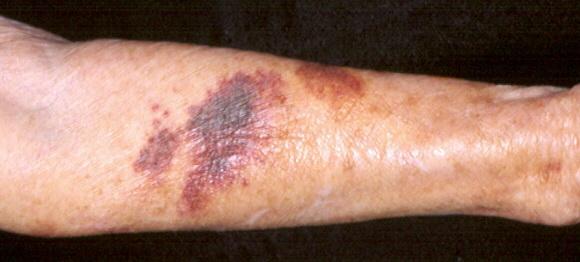 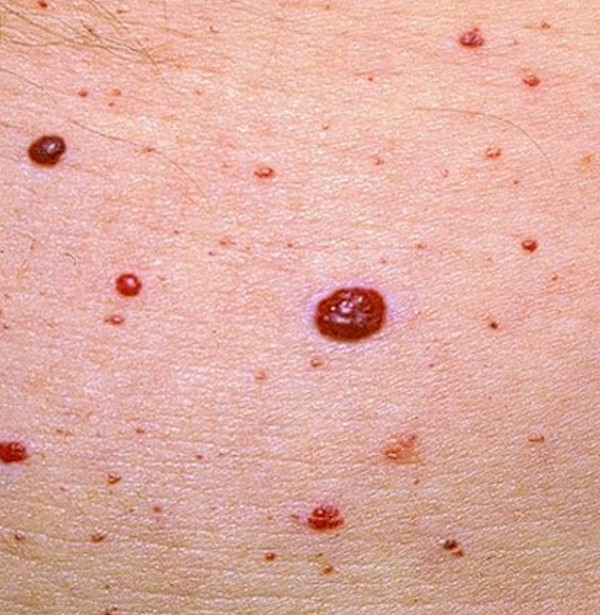 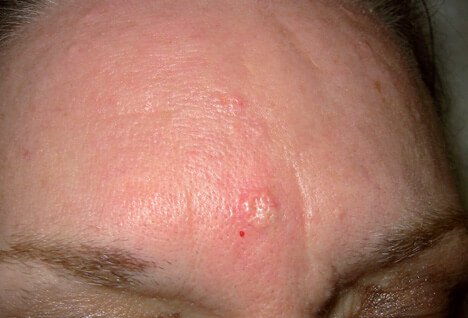 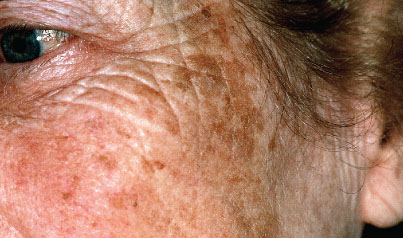 Physiological Assessment – Abnormal Skin Lesions (Elderly), (A). Senile or actinic keratosis, (B).Squamous cell carcinoma, (C). Basal Cell Carcinoma, (D).  Lentigo Maligna Melanoma.
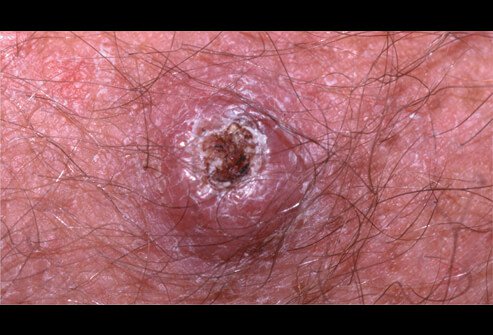 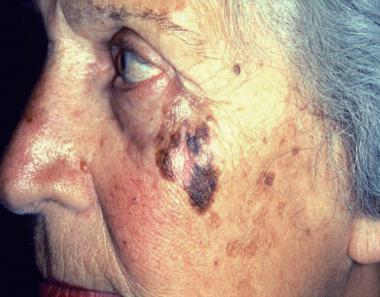 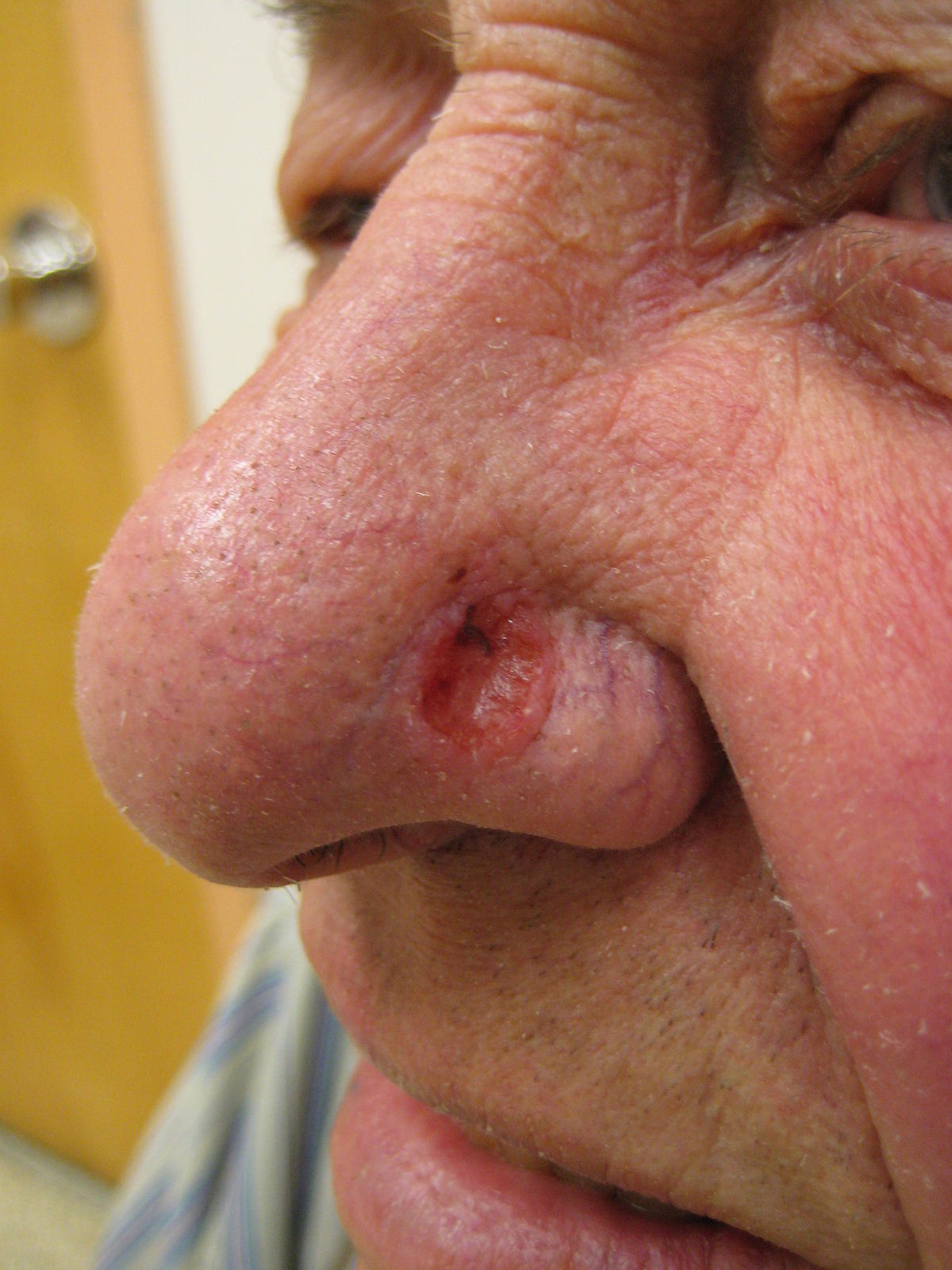 Physiological Assessment
Musculoskeletal System -Assessment of Musculoskeletal System;
History
Questions to include in the Musculoskeletal Assessment:
Most common complaints include pain, stiffness, redness, limitation in movement, and joint deformity.
If the client c/o pain question them where the pain originates and where it radiates.
The most common soft tissue problem is pain in and around the shoulder joint.
If the older client has a sudden onset of low back pain, report it to the RN or physician as this pain could indicate a comprehensive fracture of the spine.
Physiological Assessment
Inspection – 
Observe the client while performing or participating in ADL’s.  This allows the nurse to assess ROM, muscle mass, and level of independence and care.  Some decline  in ROM is typically due to normal aging. 
Observe the client’s ability to walk.  It is normal for older men to have a slight anterior flexion of the upper body.  Be sure the client is wearing well fitting shoes.
Have the older client transfer in and out of the bed, on and off the commode, and from the commode to the bathtub or shower area.
For those client’s who are independent with a w/c, assess their ability to maneuver the w/c in the environment.
Assess the hands and feet for lesions and/or deformity as this could interfere with ADL’s, walking, transferring, etc.
Physiological Assessment
Reproductive System - Assessment of Reproductive System;
History
Questions to include in the Reproductive Assessment (Female):
Although it may be uncomfortable to ask questions regarding sexual health, it is important that we ask them. 
Question the older woman on whether she is aware of self-breast examination and if so, does she perform it?
Ask questions regarding whether there is any history of breast cancer or symptoms of it? Ask if they are having any pain, nipple discharge, lumps, skin discoloration, or change in breast shape. Ask the client if they use or have used drugs such as estrogen, thyroid medications, anti-hypertensives, or digitalis which can affect breast tissue.
Has the client ever had an abnormal Pap Smear. Any unusual bleeding since menopause and is there a history of gynecological  surgeries?
Common c/o after menopause include vaginal dryness, pain with intercourse, and limited mobility due to arthritis.
Physiological Assessment
Reproductive System - Assessment of Reproductive System;
Questions to include in the Reproductive Assessment (Male):
Question the older client about symptoms of Benign Prostatic Hypertrophy (BPH).
Any change in urine stream, dribbling, a sense that the bladder is not emptying, frequency, urgency, burning, nocturia (how often)? 
Question the medications. Any diuretics, anticholinergic that might worsen BPH. 
Educate the male client on self-breast examination. 
Inspection – Inspect the external genitalia of both men and women.  Assess for skin or mucous membrane lesions, rashes, discoloration, hair loss, inflammation, discharge, asymmetry, and circumcision.
Physiological Assessment
Urinary System -Assessment of Urinary System;
History
Questions to include in the Urinary Assessment:
Common complaints include; urgency, leakage, pain on urination, frequency, voiding small amounts, stress incontinence.  These issues often lead to embarrassment and/or physical issues such as skin break down.
Ask the client’s history related to surgeries, child birth, renal disease, bladder cancer.  
Periods of prolonged rest can cause urinary stasis this can lead to infection.
Allow client to empty the bladder properly.  Avoid use of bedpan if at all possible.
Be sure the client is adequately hydrated.
Inspection – Assess urine for amount and color for the presence of any sediment.
Palpation – Palpate the abdomen for distention of the bladder and signs of pelvic discomfort or masses.
Common Clinical Problems: Physiological
Everybody system undergoes changes related to aging.  As a result of normal aging changes combined with chronic illness, elderly people lack the “physical reserve”  to respond to the increased demand of an illness.  Meaning, the older adult is less capable of adapting to the physical stressors and is at increased risk for problems such as falls, incontinence, pressure ulcers, and alterations in nutrition and sleep.
Common Clinical Problems: Physiological
Alteration in Mobility – Immobility is a major medical disability for elderly adults.  Immobility can lead to numerous complications for older people in long-term care facilities, acute care, and people in the community.
Immobility and Changes to the Musculoskeletal System;
Bones are less dense and more brittle as a result osteoporosis develops which leads to fractures.
Fractures lead to immobility, which lead to “bone dissolution.” This process is called disuse osteoporosis this leads to increased brittleness of bones.
Muscle weakness is a normal part of the aging process.  Noticeable decrease I the strength of the muscles.  Standing becomes difficult and in time walking, balancing, and turning become difficult.  According to Strax et al. (2004) at complete rest, muscle strength can decline at a rate of 20% - 30% in a 7-9 day period.  Loss of muscle mass contributes to the risk of falling.
Immobility causes the muscles that bridge joints to shorten.  This causes joint stiffening, which affects movement.  Osteoarthritis and Degenerative Joint Disease (DJD) occurs in 33.6% of people 65 years and older according to the CDC.  
With aging, cartilage (connective tissue that surrounds the moveable surfaces of the joint) is less elastic, thicker and more easily stretched.  As a result, the joint is stiff and there is decreased ROM.  Overtime, contractures can set in and limit further movement.
Common Clinical Problems: Physiological
Immobility and Changes to the Respiratory System;
Immobility places the aging client at risk of pulmonary issues.  
Increased rigidity of the rib cage, kyphosis, and osteoporosis reduce the compliance of the chest wall making it more difficult to inflate the lungs. The lungs of most elderly have diminished “vital capacity” (the amount of air that can be expelled by the lungs after inspiration. Other changes include less efficient gas exchange by the alveoli  and less stretchability of the lung tissue.  The result is impaired ventilation and decreased blood supply to the lungs.  This places the elderly person at increased risk of atelectasis and pneumonia.
Immobility and Changes to the Cardiovascular System;
Many of the changes to the cardiovascular system are directly related to inactivity.
Oxygen consumption and cardiac output are known to decrease with age.  This is evident in the fact that the pulse rate does not increase in response to exercise as efficiently as in the younger person.  Also, after physical exercise it takes longer for the heart to return to a normal level.
Common Clinical Problems: Physiological
Immobility and Response to Illness;
Chronic health problems may cause older people to restrict their movement.  
Poor eyesight can cause fear of falling, so the client may restrict movement.
Pain limits movement and shortness of breath due to a chronic cardiovascular issue may prevent the client from participating in activities.
An acute health crisis can lead to immobility due to confinement in bed.  Older adults on “bedrest” can deteriorate rapidly and may develop irreversible complications.  
When immobilized the elderly client can develop; contractures, pneumonia, thrombophlebitis, pressure ulcers, incontinence, constipation, dehydration, loss of appetite, and psychological problems related to depression and sensory deprivation.
Common Clinical Problems: Physiological
Nursing Implication to Prevent Complications of Immobility
Limit bedrest as much as possible (while on bedrest instruct client on isometric exercises and active ROM).
Ambulate the client with assistance as soon as possible.  Provide the appropriate assistive devices such as walkers, canes, correct footwear, etc.
Although the elderly client has been diagnosed with a complicated health concern which affects their mobility, the nurse must be proactive in keeping the client as active as possible to prevent further complications.
Common Clinical Problems: Physiological
Potential for Injury from Falls
The deterioration of the musculoskeletal system is a risk factor for falling.  All older adults are at an increased risk of falling.  When an older client falls they often become fearful of falling again.  The client may limit their activity and become more withdrawn and dependent on others, less mobile and more at risk for future falls.  Caregivers may place restrictions on movement to prevent a fall.  
Factors that predispose an elderly client to falling include;
Intrinsic- Normal Aging Changes (vision, posture, balance, gait, balance), deficiencies in health status, changes in mental status, immobility and changes in functional ability.
Extrinsic – Environmental conditions such as poor lighting, slippery floors, poorly placed furnishing, inadequate footwear.
Common Clinical Problems: Physiological
Medical Conditions Associated with Falls
Alcohol Use						Polypharmacy (more than four drugs)
Arrhythmias						Recent Hospitalization
Delirium							Sleep Disorders
Dementia						Visual and Hearing Impairment
Depression
Diabetes Mellitus
Muscle Weakness
Orthostatic Hypotension
Osteoarthritis
Parkinson’s Disease
Common Clinical Problems: Physiological
Nursing Implications –
Nurses must remember the implications for both intrinsic and extrinsic causes of falls.
In a home setting, most falls occur in the bedroom and bathroom.  The nurse can make suggestions on how to decrease the risk of these falls.  Plan care according to the needs of the client.
Example: The nurse assesses that the client cannot get off the toilet safely.  Incorporate the use of a grab bar or an elevated toilet seat.
Common Clinical Problems: Physiological
Alteration in Elimination – 
Urinary Incontinence – Involuntary loss of urine that is sufficient in amount to be a problem.
Psychological Implications
Cost
Skin Breakdown
Urinary Tract Infections (UTI)
Age Related Changes Affecting Incontinence
Bladder Capacity diminishes to about half that of younger adults.
The ability of the kidneys to concentrate urine causes frequency and nocturia
Detrusor Muscle (smooth muscle that makes up the outside wall of the bladder) contractions cause an urgent need to void. 
Changes to the central and autonomic nervous system affect the external sphincter muscle of the bladder, which exacerbate frequency.
Thinning and weakening of the pelvic floor due to loss of estrogen after menopause.
Enlarged prostate which can lead to retention, bladder spasms, and irritability of the detrusor muscle
Immobility
Common Clinical Problems: Physiological
Types of Incontinence –
Acute Incontinence – Incontinence that occurs because of the presence of a treatable medical condition and is often resolved once the illness is treated.
The possible causes of acute incontinence
D – Delirium – An acute state of confusion. The client is unaware of the need to void.
R – Restricted mobility – physical limitations place people at risk of incontinence.
I – Infection, Inflammation, Impaction ; UTI causes bladder contractions, 
		Fecal Impaction causes bladder obstruction.
P – Pharmaceutical, Polyuria, Psychological – Endocrine disorders can lead to polyuria
Medications that lead to urinary incontinence include;
Sedatives/Hypnotics
Antipsychotics
Narcotics
Diuretics
Caffeine
Common Clinical Problems: Physiological
Chronic Incontinence – There are four types of chronic incontinence. Chronic incontinence usually has a gradual onset, worsens over time, and occurs when there is a failure either to empty or to store urine.
Urge Incontinence- Most common form of incontinence in older adults.  The adult feels the urge to go but does not have enough time to get to the toilet.
Stress Incontinence – Urine is expelled due to laughing, sneezing, or lifting.  The bladder outlet sphincter is incompetent or weak. This type of incontinence is more common in women and often the result of weak pelvic floor muscles.
Overflow Incontinence – Caused by impaired bladder emptying and over distention of the bladder.  Due to the fact that the bladder doesn’t fully empty, the client experiences some “dribbling” of urine.
Functional Incontinence – Results when the client is unable or unwilling to attend to the toileting needs.  The client may not be able to access the toilet, or unavailable caregivers, depression, other cognitive, physical, environmental factors prevent the client from getting to the toilet.
Common Clinical Problems: Physiological
Treatment of Urinary Incontinence – Is typically based on the underlying cause.
Medications may be used if there is an infection or abnormal bladder muscle contractions.
Surgical Intervention is used to correct anatomical anomalies and remove any obstructions.
Behavioral Interventions may be used in combination with medical or surgical interventions.  These techniques are most helpful with stress and urge incontinence.
Behavioral Interventions include:
Bladder training/retraining
Habit training (timed voiding)
Prompted voiding (encourage the client to be aware of toileting needs and get assistance)
Pelvic Muscle Exercises – Also known as Kegel’s exercises.  The goal is to strengthen the pelvic floor.
Common Clinical Problems: Physiological
Constipation – Bowel functioning is a common concern for older adults.  The concern is warranted as many changes to the GI System with age can cause issues with bowel elimination.
Causes of Constipation include: Slowed transit time of food through the GI system, stool becomes harder and more difficult to pass as it lays in the GI tract longer, immobility, decreased activity, lack of fiber and water, and certain mediations.
Medications that can lead to constipation include:
Antacids
Iron Supplements
Laxatives
Narcotics
Some antidepressants
Diuretics
Calcium Channel Blockers
Anticonvulsants
Antispasmodics
Common Clinical Problems: Physiological
Alteration in Skin Integrity; 
Pressure Ulcer -  any lesion caused by unrelieved pressure that results in damage to the underlying tissue.  Pressure ulcers are serious health problems which can lead to pain, extended hospital stays, further complications from infection, and in some cases even death.
Risk Factors
Physiological Risk Factors:
Aging Skin
Immobility
Malnutrition 

Mechanical Risk Factors;
Pressure
Shearing
Friction
Common Clinical Problems: Physiological
Alteration in Skin Integrity: Pressure Ulcers (continued)
Staging -  
Stage I – Non-blanchable erythema of intact skin.  The skin is reddened even in the absence of direct pressure.
Stage II – Partial Thickness skin loss involving epidermis  or dermis.  The ulcer is superficial and manifests as an abrasion, blister, or shallow crater.
Stage III – Full thickness skin loss involving damage to or necrosis of subcutaneous tissue  that may extend down to, but not through, the fibrous membrane covering the muscles.  The ulcer manifests clinically as a deep crater with or without undermining of adjacent tissue.
Stage IV – Full thickness skin loss with extensive destruction, tissue necrosis, damage to muscle, bone, tendons.  Undermining and sinus tracts may also be present.
Common Clinical Problems: Physiological
Altered Skin Integrity (continued)
Treatment – expensive and individualized. Any suspicion of a pressure ulcer should be reported ASAP to the RN or Physician.  Adequate nutrition is also very important.
Prevention – 
Assessment of Risk – (Braden Scale)
Reduce pressure
Prevent shearing/friction
Reposition Q 2 hours
Use of pressure relieving devices
Lift instead of pull 
Proper chair positioning
Educate the client/caregivers
Common Clinical Problems: Physiological
Altered Nutritional Status – Anorexia is a major cause of inadequate nutritional intake in older people.
Risk Factors –
Poor Teeth/dentures
Immobility/sedentary lifestyle
Increased incidence or chronic illness
Changes in metabolism
Dementia – certain drugs known as Neuroleptics may cause a decrease in appetite.
Failure to thrive
Illness such as stroke (inability to swallow) Aspiration at risk for…
Assessment – May be difficult for the nurse because many of the signs of malnutrition such as thin, dry hair are the same for the aging individual.  Probably the most reliable indicator of adequate nutritional intake is the serum albumin (3.5 - 5.5 g/dL).  Also, monitor the weight of the client over time.
Common Clinical Problems: Physiological
Sleep Pattern Disturbances –
Age Related Changes in Sleep; Aging people tend to sleep less than 8 hours per night.  Older people tend to have an inability to maintain sleep, and they have frequent and prolonged awakenings.  Sleep patterns can be disturbed by having to void. 
Sleep Deprivation is characterized by fatigue, eye problems, muscle tremors, muscle weakness, diminished coordination and attention span.
Normal Sleep Patterns -  
There are two types of sleep;
Rapid Eye Movement (REM)
Non-Rapid Eye Movement (NREM)
The Sleep Cycle has Four Stages Of NREM and One Stage REM.  The REM Stage is the deepest sleep and is essential for a good night sleep.
Common Clinical Problems: Physiological
Sleep Disorders –
Sleep Apnea – A medical condition in which breathing stops for 10 seconds or longer numerous times throughout the night. 
Two types of Sleep Apnea;
Central Sleep Apnea;  Caused by a defect in the CNS that affects the diaphragm.
Obstructive Sleep Apnea – is caused by an obstruction in the upper airway that impedes airflow.
Untreated sleep apnea is associated with cognitive decline, cardiac disease, stroke, and decreased quality of life.  Death can result because of the effect on the cardiovascular and respiratory system.   Nightshift personell are usually the first ones to notice sleep apnea in a client.
Treatment for Sleep Apnea
Weight reduction
CPAP (Continuous Positive Airway Pressure) Machine
Oxygen
Surgery
Common Clinical Problems: Physiological
Sleep Pattern Disorders (continued)
Sundown Syndrome –
The appearance or exacerbation of symptoms of confusion associated with the late afternoon or evening hours.  Marked by behaviors of agitation, restlessness, confusion, wandering, screaming.
Nursing Interventions;
Medications (avoid if possible), back rub, a snack, warm milk, assist with toileting, an extra blanket, socks, reposition.
Risk Factors;
Impaired mental status
Dehydration
Being Awoken frequently throughout the night
Recent relocation to a new room
Common Clinical Problems: Physiological
Iatrogenic Disorders –
Are disorders that a person acquires as a result of receiving treatment by a physician, nurse, or other member of the health care team.   Iatrogenesis can also occur if a client does not receive treatment when it is indicated or receives incorrect treatment.
Iatrogenic Disorders
Immobility, falls, incontinence, malnutrition, pressure ulcers, sleep disturbances.
Common Causes of Iatrogenesis in acute care is misuse or overuse of drugs, immobilization, nosocomial infection, malnutrition and dehydration.
Iatrogeneic Disorders often lead to a vicious cycle in which one disorder quickly leads to another.  See example page 264 Anderson 2020
Psychological Assessment
A psychological assessment is an essential tool in determining the mental health status of an older client.
Mental Health – the absence of identifiable disease.  Although it is difficult to identify wellness in mental health, some characteristics have been described by psychologists, nurses, and physicians and are included in the following list;
A clear meaning and purpose in life.
A strong reality orientation.
An ability to cope creatively with life’s situations.
A capability for open, creative relationships.
Most people have either short-term or long-term psychological disorders at intervals throughout their lives;
Examples: Greif over a close loved one, Post Traumatic stress disorder (PTSD), an eating disorder.
Enmeshment is a term used by some family therapists to describe interactions between family members that keep them dependent on each other.
Mental Health is NOT a product of good nurturing or of a life of positive experiences.
An approach to mental health is to define the traits of the mentally healthy personality.
Practitioners use terms that have been formulated by theorists to describe and discuss psychological problems.  Words such as id, ego, and superego are used by therapists who base their practice on Freud’s Theory.
Psychological Assessment
Memory – Two Categories; 
Short-term (STM); Unable to recall today’s events.  “Where is my room?” “When do we eat?”
Long-term (LTM); May be rooted in belief rather than fact. 
Screening for memory impairment is a very important part of the psychological assessment.
The first symptom of Alzheimer’s Disease is the loss of STM.  A stroke may also impair memory function. Memory loss due to a stroke will depend on the location of the stroke.  STM also may be affected due to depression.  

Cognition – Metal Activity concerned with processing information. 
This process is complicated and requires many areas of functioning.
Refers to a broad range of mental behaviors;
Awareness
Thinking
Reasoning 
Judgment
Psychological Assessment
Perception – Psychologists believe that all behavior depends on how one sees oneself, the situation one is in, and the interaction between the two.
Behaviors change as one becomes aware of details in their surroundings.
Learning, problem solving remembering and forgetting all are part of one’s awareness of the environment.
Effective communication with an older person depends on the nurse’s ability to understand the perceptual world of that person.
The first step in forming a perception is the ability to use the five senses to collect information about the environment.
The second step in forming a perception involves an emotional component. Take information from the environment and form an opinion.
Perceptual distortions are also known as hallucination and delusional thinking.  Although, both may indicate some form of psychiatric illness in younger individuals, perceptual distortions are common in clients with dementia.
Psychological Assessment
Orientation – Refers to a person’s awareness of self in the context of a particular time and place.  
“Oriented times three” – is used to indicate that an individual’s orientation to time, place, and person is correct.
Disorientation with respect to time is the first major confusion to occur because of dementia.   Loss of a sense of place is usually the next to follow.  Finally, the person loses the ability to recognize other people, and eventually, cannot remember who he or she is.
Think Like a Nurse – Page 270 in the textbook
Problem Solving – Problem solving skills are essential to a person’s ability to function in any environment.
Individuals in the early stages of Alzheimer’s Disease frequently make lists.  Lists are used as coping devices that enable the recall of event sequences.
The environment is filled with clues that facilitate orientation, aid a failing memory, and maintain a stable perceptual field.
Psychological Assessment
Communicating – The only way of assessing thinking processes in an individual is through communication.  Keep in mind language issues can be present in individual’s who have had a stroke (connecting words with the use of if, and or but) and with dementia.  Also, there are various forms of aphasia that affect impair an individual’s ability to communicate.
Calculating – A cognitive function that must be assessed carefully in terms of the person’s intelligence and educational level.   Poor performance may indicate dementia or delirium, anxiety or depression.  
Serial 7’s is a test used to determine a person’s ability to calculate.  The person is asked to subtract 7 from 100 and do this for a series of five times.  (See text for example.)
Thinking – 
Concrete Thinking (lower level of thinking) – Adheres closely to the exact meaning of the phrase. This type of thinking is less affected by brain injury.
Higher Level Thinking – includes the ability to form to form concepts and think in an abstract manner.  This type of thinking is more fragile.  
Example: Asking a person to interpret a proverb from the Bible tests the person’s ability to think abstractly.
Psychological Assessment
Assessment Tools and How to Use Them	
Keep in mind that a short examination is less tiring for an older person.  Although, no brief tool is a perfect detector of cognitive impairment. Keep in mind also that the educational level of the individual being tested can influence test results.
Example of Mental Status Exams ( See Table 17.1 on page 273 )
Pfeifer’s Short Portable Mental Status Questionnaire (SPMSQ)
Folstein’s Mini-Mental Status Exam (MMSE)
Mini-Cog
Psychological Assessment
Memory – Assessing memory function is the most important assessment in working with the cognitively impaired older adult.  
There are three steps in the memory process.  
Reception (encoding)
Storage (Retention)
Retrieval (Recall)
Folstein’s MMSE tests memory by asking older adults to repeat three words after the nurse three times.  
For example, Apple, ball, lamp
Note: After the client repeats the words, the examiner will ask the client to remember the words and have the client repeat them in 5 minutes.
Psychological Assessment
Orientation – All short mental status examinations include questions abut orientation.
Time orientation is tested by asking the client the date (day, month, year, day of the week) and the time of the day.  Be sure to remove newspapers, calendars, etc.  Older adults may have an accurate sense of the “passing of time” but may not know the date.
Place orientation begins with the location the person is being examined. Does the client know the type of place they are in?  Many people with moderate or severe dementia are unable to identify the type of place they are in.
Psychological Assessment
Assessing Delirium – Nurses sometimes have a difficult time recognizing delirium, so it is often referred to as confusion.  Sudden onset is typically described.  Older adults can develop delirium over 2-3 days.  Another feature of delirium is disorientation (the older adult thinks they are at home or in another location).  Delirium can affect the client’s sleep pattern (awake all night and sleep all day).
The Confusion Assessment Method is used to assess for delirium.
Psychological Assessment
Assessing Depression – Can be Chronic or Acute.  Severe depression impairs cognitive functioning at any age. 
Assessment Tool : Geriatric Depression Scale Short Form; it is comprised of 15 questions and can be used on clients who are physically ill or who have mild dementia.
http://www.mentalhealthamerica.net/conditions/depression-older-adults-more-facts
Depression affects the immune system.  
Depression increases the risk of an older adult being placed in a facility.
Some people older than 65 are facing some significant losses.  
Economic
Vocational
Family Support
Friendships
Loss of health
Psychological Assessment
Patient Education – Client’s should be informed of the reasoning behind the screening. Explain that it is an objective method to identify potential problems that may need to be addressed to improve their well-being.
Validity and Reliability of Assessment Scales – 
Validity is determined by the agreement reached by a panel of individuals who are experts in the content of the test questions used.
Reliability is concerned with consistency. Would two nurses asking the same questions get the same answers?
All mental status questionnaires discussed here are considered reliable and valid.
Psychological Assessment
Assessment Techniques –
Timing – “What is the best time to interview this client?”
Privacy – All interviews should be in a private location which ensures confidentiality.
Elimination of Eruptions – Negatively affect attention span, and cause distractions which may interfere with accurate test results.
Positive Introduction of the Assessment – Do not introduce the test as “A lot of silly questions.”
Psychological Assessment
What to do with the Assessment information –
Information should be dated and appear in an accessible place in the client’s chart.
Results of psychological tests may determine client placement in a unit.
The psychological test results determine a client’s strengths and weaknesses.  
The test results serve as a basis for developing a plan of care for a client.
The results of a psychological test can allow for the determination of the effects of an intervention.  Example : A person suffering from sadness, who wishes to die, may be treated with an antidepressant.
Common Clinical Problems: Psychological
General Guidelines for Communicating with Older Adults
Forming a Relationship with People who have Psychological Problems
Three Stages of a Relationship (Generally)
Beginning Stage – The client may feel uncomfortable, lack of trust. A client with a psychological problem may be difficult to get to know.  The client may not want to talk or give information.  The nurse should not take this personally.  The nurse may want to use humor as an approach or finding an interest of the clients to talk about.  
Middle Stage – More open communication, trust is developing.  Once the nurse has developed trust within the relationship you can now be an instrument to help in the care of this client.  Without trust the client could not be honest about their feelings or emotions.  The responsibility of the nurse is to listen and guide the discussion.
Last Stage – Termination stage, “Saying good-bye.”  Nurses begin and end relationships with  many people everyday.  During this stage the client may often ignore the nurse or staff and even act out.  The client may demand attention if the nurse is going on vacation or ignore them when they return.  To avoid this type of behavior by the client, be sure to instruct the client of your absence.  If a permanent separation is imminent, then formal farewell is helpful.  At times, discharge from a facility to home may create stress for the client.  It is not uncommon for a client’s condition to worsen pending discharge from a facility.
Common Clinical Problems: Psychological
General Guidelines for Communicating with Older Adults
Verbal Communication – Validation Techniques (Alzheimer’s/Dementia client).
Giving Instructions – Do it slowly, one step at a time.  
Guided Choices – Give a choice between two activities.  Example; “Would you like to go to activities, or go feed the birds outside?”
Empathy and Genuineness – Maintain eye contact, use a caring tone of voice, listen closely.  Do not patronize a client or speak to them like a child.  Do not call them “honey” or “dearie.”  
Listening – Ensure the client can hear you.  Sit directly in front of the client, eliminate background noise, etc.  
Values and Culture – Culture influences behavior and communication.  
Example; an Asian client may have difficulty talking about bowel or bladder issues.
Open Ended Questions vs Closed Questions- 
Closed Questions – Can be answered with yes or no.
Open Ended Questions – Are asked with the words. “Who, What, Where, When and How.”  Open Ended questions encourage the client to talk more.
Common Clinical Problems: Psychological
Nonverbal Communication – Be an effective listener.
Touch – Some people may enjoy human contact through touch, but others may become frightened by it.  It may be necessary to ask for permission to touch someone. For example; “Can I give you a hug?”  Touch can be used to stimulate sensory memories.  See Table 18.1-page 285 Anderson’s Textbook.
Universal Symbols – An object in the present that that represents something important from the past.  Such as a symbol from a person’s life work or a hobby.  See Table 18.2 Universal Symbols and What They Can Mean.
Matching and Mirroring – Nonverbal ways of helping someone know that you hear what he/she is saying. 
Mirroring – Doing exactly what the person is doing as if the person were looking in a mirror.
Matching – using the same pattern or intensity of tone the person is using.  This should be done in a respectful way.
Common Clinical Problems: Psychological
Nonverbal Communication (continued)
Problem Behaviors – Can be due to numerous causes.  These behaviors can occur after a roommate change or a client becomes accustomed to the staff.  Behavioral changes can also be related to medication changes, disease progression.  Not all clients with behavior issues act aggressively.  Some people sit quietly, others respond well to light conversation and touch.  Assess the situation and act appropriately.
If an older client is yelling, never respond with anger.  Listen to what is being said in an attempt to identify the underlying issue.  Some clients may have hallucinations and delusions.  
Always stay calm, and tell the truth to the client.  If you are feeling as though you may be in danger, get assistance.
Common Clinical Problems: Psychological
Agitation – Can occur due to physiological or psychological problems.  People can become violent when agitated.
Common psychological problems that can cause agitation are;
Manic Phase of Bipolar
Stress
Anxiety
Flashbacks
Reactions from Abuse
Dementia
Signs of Agitation – increasing irritability, sudden explosive outbursts, talking loudly, pacing, making threatening comments.  When dealing with an agitated person stand back 4-6 feet while talking with them.  In many cases, matching the individuals breathing pattern or tone of voice is calming.  Many facilities provide in-service training on caring for the aggressive client.
Common Clinical Problems: Psychological
Violent Behavior – Protect these individuals’ from their own behavior.  Call for help, get assistance to keep the client safe.  Do Not Yell at the client, stay calm.  Keeping everyone safe is the number one priority.
Sexual Acting Out- Client’s with early dementia may have increased desire for sexual activity.  Individuals with Bipolar Disorder may display inappropriate sexual feelings.  Dealing with these behaviors is difficult.  Consider if the behavior is a way of attention seeking.  Notice any factors that may trigger the behavior and attempt to intervene prior to its start.
Dealing with Psychological Problems Caused by Stress;
Continuity of Care – Assign the client with psychological issues the same caregivers.  Keep familiar belongings close by.  This promotes self-worth and helps to prevent disorientation.  Play familiar music in the client’s room.
Common Clinical Problems: Psychological
Specialized Communicating Skills – Communicating skills that can be used in addition to the previous techniques discussed in this section.
Validation Method – A communicating approach for relating to disoriented older adults.  This method assists in allowing the older adult to express themselves. Calling someone by their legal name, not “sweetie” or “Grandma.”
Preferred Sense Words – Most people respond more through one sense than through others.  Some people respond more to visual versus auditory or touch.  Attempt to assess which sense is most appropriate for the client.  Example; a client says, “I see what you mean.”  This client may be a more visual learner.
Vague Pronouns – Referring to all women as “she” or all men as “he.” 
Speaking Slowly – Emotional problems can contribute to slowed thought processes.  In some cases, it may be important to use slightly slower speech, and ask questions one at a time.
Asking the Extreme – Example; an elderly woman says some men are coming in her room during the night her to attack her.  The nurse can respond by asking, “When do they usually come?” “When are they not there?” “What helps you feel safe?”  This technique can help the client in the “here and now.”
Common Clinical Problems: Psychological
Grieving and Depression – Surviving losses is a part of the aging process.  A loss can be in the form of a person, or a job, a home, a pet, etc. 
Dealing with Grief – Keep in mind the stages of the grieving process.  As a nurse, we must be willing to accept each person’s response to grief and not have a preconceived idea of how each person will react to it.  Keep in mind if emotions are not expressed, they can come out in a dysfunctional way later.
Depression -  In later life is usually triggered by a life event such as a serious illness, placement in a facility, a relapse of depression earlier in life, or loss of a loved one. Chronic Illness associated with depression include; heart disease, stroke, cancer, arthritis, Alzheimer’s Disease, and Parkinson’s. See risk factors for Depression Table 18.4-page 290 Anderson textbook.  
Depression can be treated with antidepressants and/or psychotherapy.  
Tricyclic Antidepressants – Widely prescribed in the past and are still effective for many people.  Major problems using tricyclic antidepressants is the anticholinergic effects or inhibiting the physiological action of acetylcholine, especially as a neurotransmitter; such as constipation, urinary retention, hypotension, and tachycardia. 
Serotonin Selective Reuptake Inhibitors such as Citalopram (Celexa), Fluoxetine (Prozac), Paroxetine (Paxil), Sertraline (Zoloft) are safer treatment options for people with depression.  
Bupropion (Wellbutrin) – Used effectively in treating depression but must be avoided in people with seizure disorder.
Common Clinical Problems: Psychological
Depression and Confusion in the Elderly Person – Some of the behaviors seen in people with depression may be very similar to behaviors seen with other problems that are common in older people.  Elderly people who do not care about their surroundings and begin to be disoriented as they draw inward.  Review the differences among delirium, dementia, and depression. Table 18.5, page 291.
Depression and Suicide – Assessing for suicide in someone who is depressed is essential.  Suicide is not uncommon among the elderly population.  If someone says. “I just don’t want to live anymore.”  Be alerted and ask the client if they are having thoughts of suicide.  This is NOT putting thoughts in their head.  
Failure to Thrive – Elderly clients who are depressed may develop failure to thrive or sometimes called the “giving up complex.”
Common Clinical Problems: Psychological
Delirium and Dementia – Many factors influence a person’s ability to think clearly.  Emotional stress, change, physical illness, insufficient oxygen, or high or low blood glucose levels may cause a person to show signs of confusion.  
Delirium – An older client has rapid change in behavior and thinking ability.  Delirium may cause agitation or rapidly changing moods.  With delirium the older adult pays little attention to surroundings or may respond slowly to new surroundings. A person with delirium may speak in a rambling tone that does not make sense.  The individual may have difficulty staying awake or have increased activity and be awake all the time.  A person with delirium may perceive that a nurse holding a syringe is a person holding a knife.  
Delirium may be caused by physiological causes such as;
Malnutrition					Pain
Electrolyte Imbalance			Sensory Deficit
Infection						Dehydration
Change in Blood Glucose		Drug Reactions		
Hypoxia
Common Clinical Problems: Psychological
Dementia – The loss of intellectual abilities to the extent that it interferes with normal activities of daily living.
Dementia – characterized by problems with cognitive ability, personality changes, memory impairment, decreased intellectual functioning, and changed judgment and mood.
Dementia usually occurs gradually over months or years, and is a result of deterioration of the brain.  Dementia can be caused by Pick’s Disease (frontotemporal lobar degeneration), or Huntington’s Disease (Central brain disease, affecting mood, thinking, and movement), vascular issues, and/or advanced AIDS.  The most common cause of dementia is Alzheimer’s Disease.
Common Clinical Problems: Psychological
Stages of Disorientation – in clients that are “old-old” or >80 years old.
Malorientation – First Stage of disorientation.  Forget information important for maintaining normal activities of daily living.  May try to cover up their memory loss by making excuses.  They deny their feelings and blame other people for their problems.  These people respond best to open ended questions.  Allow this individual to hold on to acceptable social roles.  For example; Encouraging someone who was a teacher to lead The Pledge of Allegiance each morning.
Time Confusion – As people become more disoriented, they tend to retreat into their own little world.  This individual may continually think about their mother because the past has fused with the present.  Validation Therapy is appropriate at this time.  Encourage feelings by asking questions such as; “What color eyes did your mother have?”  This stirs up pleasant thoughts.
Common Clinical Problems: Psychological
Repetitive Motion – During this stage speech is limited to single words, eye contact is made only after someone touches or talks to the person.  During this stage the individual uses objects to represent thoughts.  For example; Folding and holding, or gently touching a napkin represents a baby.
Vegetation – Very little movement or sound is made.  Eye contact is very rare.  Using touch and or music therapy can comfort during this final stage.
Common Clinical Problems: Psychological
Alzheimer’s Disease – Irreversible, progressive brain disease. Plaques and protein tangles that develop in the brain are two of the main features of Alzheimer’s.  
Involves the parts of the brain that control thought, memory, and language and can profoundly affect a person’s ability to carry out daily activities.
Symptoms typically appear after age 60/ risk increases with age. 
Most common cause of dementia in the elderly
Age and family history are the main risk factors.
High blood pressure, high cholesterol, and hyperglycemia may also play a role in its development.
The client with Alzheimer’s Disease may exhibit the following behavior:
	Demanding				Confusion
	Inappropriate			DO not like unfamiliar surroundings
	Combative				Easily frustrated
	Anger					Crying and anxious
Common Clinical Problems: Psychological
Paranoia – The client lacks trust, believes that someone is trying to hurt them.  Dementia in many forms can create a feeling of paranoia such as; Parkinson’s Disease, and Alzheimer’s Disease.  Developing trust is very important in this client/caregiver relationship.  Do not make promises you cannot keep.  Also, DO NOT put medications in this person's food or try to “trick” this client into taking their medications.  This will only increase their paranoia and lack of trust.
Substance Abuse – There are a growing number of elderly people with substance abuse problems.  Prescription drugs can be given by numerous sources for many different health issues.  Alcoholism is another problem for many elderly adults.  Many people use substances to “self-medicate” because of underlying depression, a loss or even loneliness. Denial of a substance problem may make treatment options difficult.
Common Clinical Problems: Psychological
Groups for the Elderly 
Reminiscence – Based on memories of similar events or experiences, many older adults form bonds in groups.  Stimulating memories of childhood or early adulthood can serve to improve feelings of self-worth.  Memories can stimulate laughter and happiness.
Remotivation – To improve interest in and quality of life, remotivation techniques can be used.  The goal behind remotivation is  using real objects to stimulate senses and provide new motivation in life and the surrounding world.  Pictures, plants, animals, and/or sounds can be used to stimulate group interaction.
Resocialization – The focus for this group is on social roles and not on problem solving.  The emphasis is on the present and on the discussion of factual information.  Group members are assigned roles such as a greeter, or to serve refreshments.  
Reality Orientation – Constant reminders about the present, current events and/or newspaper can be used to stimulate discussion. 
Validation - resolving losses and expressing feelings are emphasized.
Common Clinical Problems: Psychological
Psychotropic Medications – Any drug capable of affecting the mind, emotions, or behavior.  These drugs affects the CNS and cause a wide variety of changes in behavior and perception.  Some legal drugs, such as lithium for Bi-Polar, are psychotropic.  Many illegal drugs, such as cocaine, are also psychotropic.  The various types of psychotropic drugs are:
Antipsychotics
Antidepressants
Anti-obsessive agents
Anti-anxiety agents
Mood stabilizers
Stimulants
Anti-panic agents
Many of these drugs require time, sometimes weeks before a therapeutic effect can be reached.  In the elderly, the waiting period can be longer.  Older clients can show increased signs of toxicity at lower than usual doses.  Side effects can also be more troublesome in the older client.
Common Clinical Problems: Psychological
Physical and Mental Health – Many health professional believe that all disease have physical and emotional aspects.  Some elderly people may have lived through a period when it was socially frowned on that mental illness existed.  
Somatization – the expression of emotional problems through physical complaints.  For example; if a person encounters a stressful situation, the person complains about a backache, headache, or stomach ache to avoid dealing with the issue.
Common Clinical Problems: Psychological
Patients Rights and Legal Responsibilities – The client has the right to the least restrictive form of treatment.  In most states, treatment can be administered involuntarily only if a danger exists to the individual or others.  The length of time for this type of treatment varies from state to state, but is usually limited to a few days.  If a longer treatment is necessary and the older client is unwilling to consent than an application for guardianship may be made.  The older individual’s rights to make their own decisions is removed and the appointed guardian makes the decisions.  
Before using chemical restraints due to increased agitation and mal behavior, it is necessary to talk with the client and attempt to use behavioral interventions.  When all else fails, physical restraints may be necessary on rare occasions.  
If using Physical Restraints – 
Use the least restrictive device
Check on the person often
Remove the restraints every two hours for a brief period.
Pharmacology
Quality medical care and medications are responsible for increasing the life expectancy of large populations of people.
Pharmacology – The study of medications.
Pharmacodynamics – The effect of specific medications at the site of action.
Pharmacokinetics – How a medication moves into, through and is excreted from the body (Absorption, distribution, metabolism, and excretion).
Half-life – The time required for half the medication to be excreted or inactivated by the body.
Protein Binding – Proteins in the bloodstream are “binding sites” for many different drugs.  The portion of the drug that is bound to the drug is inactive.  ONLY “free drug” is available to have a desired effect.  Two drugs that are highly protein bound compete for protein binding sites.  This competition for binding sites significantly increases free drug in the blood stream.  This has a direct effect on the effects and adverse effects  of the drug.
Adverse Drug Reaction – Unwanted effects or side effects of a medication.
Pharmacology
Sensory Changes –
Changes in Vision – 
Increased difficulty with colors (especially blue and green) can prevent elderly people from distinguishing their medications by color.
Reading small print is also a challenge.  (Having a magnifying glass near the dug bottles can assist the client read the labels). 
Using a mediation box to avoid drug error is a good idea. The box has a separate time for each day.  Some pharmacies will dispense daily doses for their clients.
Sensitivity to glare is an additional issue for the elderly client.  Instructions should be written on paper that is not shiny. Medication instructions should be bold and I large print on white or yellow paper.
Pharmacology
Decreased Taste – 
This sensory decrease is most obvious with food.  A common complaint is that food is bland or has no taste.  This comes from changes in the taste buds. 
The ability to differentiate medications by taste is inhibited, and the potential for taking non-medications or poisons increases.
Encourage elderly people to throw away old mediation bottles and not to use them for other things.
Hearing –
Changes such as presbycusis (age related hearing loss) increase the possibility that an older person may be unable to hear and understand instructions.
Be sure to ask the older adult to repeat the instructions back to ensure understanding.
Many elderly people with hearing difficulty develop excellent lip reading skills.
Pharmacology
Changes in Touch and Dexterity –
This may be caused by decreased circulation and neuropathy.  Arthritis combined with neuropathy can make it difficult to open medication containers.
Pharmacists should use alternative containers and/or dispensers to elderly people.
Pharmacology
Cognitive Changes – Due to age and disease, older adults may have changes in their thought pattern.  
Challenges with Taking Medications Correctly -
Older adults can have difficulty remembering if they have taken their medication.  (Can be intentional or unintentional).
A simplified dosing schedule is recommended.  (It is easier for an older client to remember to take a drug once a day than three times a day).
Multiple drugs with varying doses often create confusion for the older client.
Older adults often quit taking medications due to side effects.  One of the most common side effects is “upset stomach.”  Stomach irritation can be lessened if the medication is taken with food as long as it is not contraindicated.  Drinking water with the medication washes the drug through the GI system faster.  Side effects can be decreased by taking the medication before bed if not contraindicated.
Elderly people may stop taking medications related to fear of long-term effects, or because of something told to them by a friend, or have heard on television.  Encourage an open dialogue about the client’s medications.
Pharmacology
Polypharmacy and Chronic Health –
“The smallest number of drugs  should be prescribed at the lowest possible dose.”
Many older adults have multiple chronic health conditions and  have many prescribing doctors.  This can lead to a complex medication regimen.
Pharmacists are trained to be on the look out for drug interactions, but their effectiveness depends on whether the pharmacist is knowledgeable about the client’s entire medication history.  If an older person uses more than one pharmacy, a pharmacist may not be aware of other drugs.
Elderly adults may be taking nonprescription medications such as laxatives herbs, vitamins, and other home medications.  Keep in mind, these medications may also interact with prescription drugs leading to adverse drug reactions (ADR’s).
Pharmacology
Financial Concerns – Medications can be very expensive and older adults on fixed incomes can have difficulty paying for their medications.
Older adults have been known to share their medications and only take them every other day even if prescribed daily.  This is a dangerous practice and should always be discouraged.
Older adults often get the new prescription, but never get it filled or delay having it filled.  
Some older clients will take them medication until symptoms are gone, then store them if they need them at a later time.
Clients have also been known to take OTC medications in place of prescription medications.
Pharmacology
Pharmacokinetics – Age related changes to the body can negatively affect how a drug works in the body.
For example: 
 If a client has had part of the stomach removed due to disease, a pill may not be dissolved enough to be absorbed.  
Liver disease or the changes in the blood circulation to the liver change the expected metabolism of a medication.
Kidney disease can seriously change the intended excretion of medications.
Pharmacology
Decreased Absorption –
Diarrhea and/or constipation are common problems in older adults.
Drugs are absorbed poorly if they travel  through the GI system at a rapid rate.
Drugs are also absorbed poorly if the intestine is impacted with stool.
Older adults have changes in the quality and quantity of digestive enzymes that are important for dissolving and transforming medications that can be absorbed by the intestine.
The smooth muscle tone and GI motility declines as one ages, which directly affects absorption.
The absorption of Acetylsalicylic Acid (Aspirin) may be decreased in older adults because acidic drugs are ionized to a greater extent.
Pharmacology
Distribution – 
Drug distribution is greatly altered in the older client.
Changes to the cardiovascular system may result in delayed arrival of the medication at the target receptors, slow release of the drug from the storage tissue, and slowed excretion.
Older people may have decreased plasma protein concentration.  Plasma protein level directly affects the amount of protein available to bind with the drug and the amount of free drug.
Example: Coumadin is 90% bound in the average adult.  Its dose is regulated because 90% of the drug is bound to the protein and not available for use in the adult.  
Body mass becomes leaner, with decreased parenchymal tissue and increased fat content.  
Dehydration also affects drug distribution.  Dehydration can decrease serum volume resulting in increased concentration of medication in the blood.
Increased fat results in increased absorption of fat-soluble drugs, resulting in decreased activity and prolonged effects for some drugs.
Examples of drugs having these effects are
Hypnotics
Sedatives
Fat soluble Vitamins (A, D, E, K)
Heparin
Pharmacology
Excretion –
Age related renal changes result in slower excretion of a drug.  
Decreased respiratory and vital capacity, with increased carbon dioxide retention, results in slower excretion of drug.
Slower excretion keeps drugs in the body longer and can lead to toxicity.  
Overall, in the elderly, less medication is absorbed and stays in the circulation longer.

Metabolism – 
Older adults experience a decrease rate in overall metabolism.  Medication remains in the active form longer in an elderly client longer.
Pharmacology
Pharmacology Issues in Older Adults –
Misuse - incorrect dosing, sharing medications, using drugs for unintended purpose.
Overuse – “If one pill works, two are better.”
Underuse – The client takes less than the prescribed amount to “save” pills.  
Erratic Use – Often occurs with short term memory loss or forgetfulness.  The client may forget to take pills for one or two days.
Contraindicated use of drugs – Having several pharmacies places the older client at risk of drug interactions, allergic reactions, and problems with polypharmacy.
Pharmacology
Specific Drug Problems for Older Adults –
Older adults, as compared to younger adults, are always at risk for complications related to absorption, distribution, and excretion.
Table 20.1 Identifies categories of drugs that may precipitate side effects and adverse effects in older persons.  IT IS YOUR RESPONSIBILITY TO UNDERSTAND THE POSSIBILITY OF POTENTIAL PROBLEMS AND MONITOR FOR THEM.
Home remedies, laxatives, alcohol, and OTC medications often interfere with the proper functioning of prescribed medications.
Pharmacology
Antacid Abuse – Some elderly individuals consume large amounts of antacids.  Gastric acids decrease with age.  The older client may mistake angina for heartburn and take antacids for relief.  This may result in a lack of care for serious health problems.  NOTE: Chest pain is ALWAYS considered cardiovascular unless ruled out.
Excessive Use of Antacids can cause –
Increase the severity of cardiovascular disease
Exacerbate hypertension
Result in increased fluid load for the aged body
Antacids slow down the motility of the gut (Causing diarrhea or constipation).
Pharmacology
Alcohol Abuse – (central nervous system depressant) alcohol is the primary drug of abuse worldwide and it is a social health problem among some of the elderly.
Interferes with nutritional status (decreased protein level resulting in overdosing of prescribed medication).
Interferers with pharmacotherapeutics
Acid –Base Balance and electrolyte balance is affected by alcohol.
Alcohol decreases the effect of some drugs and increases the effects of others.
When combined with other CNS depressants such as barbiturates,  fatal consequences can occur.
Alcohol has a vasodilation effect and consequently increases the hypotensive effects of most antihypertensive drugs.
The effect of alcohol on oral anticoagulants varies.  Alcohol decreases the effect of the anticoagulant until liver damage occurs, at that point the anticoagulant effects are increased.
Laxative Abuse –
Laxative abuse may result in permanent damage to the intestinal mucosa.  The ascending colon is often the site for the damage.
Laxatives inhibit the absorption of medications from the intestine, this results in decreased amount of available drug being absorbed, causing a decreased therapeutic effect.
Laxatives result in fluid and electrolyte imbalances that may exacerbate heart and/or renal problems.
Psychological intervention may be necessary.
Pharmacology
Medication Administration Consideration –
Beer's Criteria and Chronopharmacology – Are evaluation tools on how older adults manage multiple medications and when they take their medications could reveal potential pharmacology problems.  
The use of Beer’s Criteria is the responsibility of the physician as they are the ones ordering the medication.  As nurses, you can support these criteria thus providing better medication administration.
Beer’s Criteria – (American Geriatrics Society, 2015)  
Divided into three separate groups : 
Potentially inappropriate medications and classes to avoid in older adults.
Potentially inappropriate medications and classes to avoid in older adults with certain diseases and syndromes that the drugs listed can exacerbate.
Medications to be used with caution in older adults.  Aging is associated with a progressive decline in physiological function (absorption, distribution, excretion) and multiple disease such as hypertension, arthritis, diabetes,
Pharmacology
Chronopharmacology – Circadian rhythm is the reaction to the rotation of the earth around its axis in 24 hours and around the sun in 365 days.  
All people have their own reactions to the rotation of the earth around its axis in 24 hours.  This is important to acknowledge for various reasons.
For example: Many asthma attacks occur at night.  Consider giving asthma medications in the evening.
Allergic rhinitis worse in the morning etc. Administer allergy medication in the morning.
Promoting Safe Medication Use –
 Remove or discard unnecessary or expired drugs to prevent confusion.  
Encourage the use of single pharmacy to enhance regimen review and collaboration with the pharmacist.
Consider nonpharmacological alternatives.
Coordinate administration times with established sleep and activity patterns.
Pharmacology
Nursing Care of Older Adults Receiving Medications –The nurse should follow the nursing process when managing care of older adults receiving medications.
Assessment -  A thorough health history is extremely important.  Current drugs, past drugs, prescribed drugs, OTC medications, and street drugs.  Assess social support at home.  Assess sensory status, and compliance.
Diagnosis – Many nursing Diagnosis are applicable to the older adult receiving  medication therapy.  Example: Noncompliance related to lack of financial resources.
Planning – Plan the teaching session with the client.  Assess the needs of the client at the session for example: need of a pill dispenser, etc.
Implementation – Administering medications ALWAYS follow the 5 R’s.  
Evaluation – Evaluate the client’s learning.  Have the client perform a return demonstration.
Laboratory Values
Common Screening Tests – 
Routine Lab Evaluation –
Complete Blood Count (CBC)
Serum Glucose
Serum Creatinine Level
Serum Electrolytes
Thyroid Function Tests
Stool Guaiac Test
Use the reference Intervals used by the clinical laboratory where you work for the most precise reference ranges.
Laboratory Values
Tuberculin Skin Test – a screening method of choice for the detection of tuberculosis.
Negative result <6mm of Induration
Borderline Positive 6-10mm of induration
Positive Result >10mm of induration
Be aware that up to 25% of clients who have active TB show no reaction to intradermal injections of 1ml of tuberculin.  Many people who react positively to the test have no clinical evidence of infection.  Nursing home residents must be screened on admission, and annually thereafter, for TB due to their high risk of infection. Although, the rate of infection is low, treatment for TB is typically effective with antituberculosis medication.
Laboratory Values
Nursing Implications – Anergy (lack of reaction to specific antigens) is common in the elderly.  Because of this decreased ability to produce an inflammatory response to the intradermal tuberculin solution, a second intradermal is recommended in 1 to 2 weeks after the first one (two step process).
Laboratory Values
Urinalysis – 
Appearance – clear, yellow/straw
Specific Gravity – 1.005 – 1.035
pH – 4.5 – 8.0
Urine in elderly (negative for)	Elderly Urine can have
Glucose							Traces of protein
Ketones							0 – 3 Red Blood Cells
Blood							0 – 4 White Blood Cells
Bilirubin							Few epithelial Cells
Lupus erythematosus 			Few Crystals
Protein nitrates					0 – 3 Hyaline Casts 
Calculi							Asymptomatic bacteriuria
Laboratory Values
Nursing Implications –
Encourage adequate and appropriate nutrition and fluid intake.  Educate the client on proper hygiene (Wiping from front to back), regular urine elimination.
Usually, a mid-stream clean catch specimen is requested. 
All urine collected for culture and sensitivity must be refrigerated within 10 minutes.  pH levels change at room temperature.
First morning and fasting urine specimens are collected when the individual awakens.  This morning specimen is the most concentrated urine of the day.  Analysis of this fasting urine for protein, nitrite, glucose, and urinary sediment is most accurate at this time.
Laboratory Values
Nursing Implications (cont.) –
A 24-hour Urine specimen is collected to study a variety of urinary sediments and substances.  The most common 24-hour urine tests are done to assess renal function.
Proper collection of the urine for this test involves; discarding the first morning void of day the test is to begin.  Urine is then collected for the next 24-hour period and the last specimen is collected.  All urine needs to be refrigerated or a preservative used.  It is important to remind the person having the test done to drink adequately, not to exercise heavily or eat excess protein as these factors can alter test results.
All random urine specimens require at least 10ml of urine for analysis.  Some specimens require more.
Be aware of medications that can alter the color of the urine.
Black or dark (metronidazole, Flagyl - antibiotic)
Green – (methocarbamol, Robaxin – Muscle Relaxant)
Laboratory Values
Stool for Occult (Hidden) Blood – (Stool Guaiac) – Negative Result
Assessment of stool specimen for blood (easy and inexpensive) in the GI Tract.
Bleeding is common in older people, especially if they are on aspirin (ASA) or NSAID’s.  
Hemorrhoids and Colorectal Cancer are the most common cause of minor bleeding in the elderly.
Minor bleeding can decrease the hemoglobin and hematocrit and cause symptoms of fatigue and weakness.  
There are various tests for fecal occult blood, all requiring contact with a reagent (a substance that causes a chemical reaction) with a stool specimen.
A single stool smear can be obtained with a gloved hand during a rectal exam as part of a digital rectal examination (DRE) to check the prostate in a male or a pelvic exam in a female.
A positive blue color will show if there is blood in the stool.
It is recommended more than one Stool Specimen for Occult blood be done.
Avoid red meats, vitamin C intake, iron supplements and Aspirin 2 – 3 days before testing to avoid invalid results.
Laboratory Values
Hematologic Testing – 
Complete Blood Count (CBC) – One of the most common hematologic tests to determine cellular elements and overall health of an individual.  Today, the CBC is done with a laboratory machine rather than by hand as done years ago.  NOTE: There are no specific age-related changes to the CBC as people age.
Comprehensive Metabolic Profile (CMP) – is used to assess blood values inclusive of common electrolytes, liver enzymes, renal function, glucose, overall protein, and albumin.
Additional Common Blood Tests Ordered for Seniors ;
B12				PT/INR
Folic Acid			PTT
TSH				Uric Acid
Ca				Immune Globulins
Phosphorus		Lipid Profile
Mg
Laboratory Values and Older Adults
Complete Blood Count (CBC) –
RBC
Hemoglobin
Hematocrit
RBC indices 
WBC
Platelet
What is a blood differential test?
The blood differential test can detect abnormal or immature cells. It can also diagnose an infection, inflammation, leukemia, or an immune system disorder.
Laboratory Values
Red Blood Cell count (RBC) – 
Male – 4.7 – 6.1 million cells/mcL
Female – 4.2 – 5.4 million cells/mcl
Useful in diagnosing anemia, polycythemia, cardiac or renal disease, and other bone marrow abnormalities. 
RBC Includes:
Total number of RBC’s
Hemoglobin (Hgb)
Hematocrit (HCT)
Mean Corpuscle Volume (MCV)
Mean Corpuscle Hemoglobin (MCH) -is the average mass of hemoglobin per red blood cell in a sample of blood.
Mean Corpuscle Hemoglobin Concentration (MCHC) -The Mean corpuscular hemoglobin concentration, a measure of the concentration of hemoglobin in a given volume of packed red blood cells. It is reported as part of a standard complete blood count
Laboratory Values
Decreased RBC				vs.			Increased RBC
Anemia								Polycythemia
Fluid Overload						Dehydration
Kidney Problems					Hypoxia
Bone Marrow Issues					CHF
Hemorrhage						Impaired Pulmonary 													Ventilation
Chronic Illness						Abnormal Hemoglobin
Autoimmune Diseases				Significant Physical 													Training
Laboratory Values
Hemoglobin – a red protein responsible for transporting oxygen in the blood
Male 13.8 – 17.2 g/dL
Female 12.1 – 15.1 g/dL
Increased Hgb		vs.		Decreased Hgb
Polycythemia				Anemia
Dehydration				Dietary Iron Deficiency/ or poor 									absorption
High Altitude				GI Bleed
COPD					Fluid Retention causing Hemodilution 							from kidney disease
Normal hemoglobin levels are maintained throughout life in a healthy individual.  
If Hgb decreases, RBC’s decrease and vice versa.
Laboratory Values
Hematocrit – Measures the percentage by volume of packed RBCs in the whole blood.  
Male – 45 – 52% 
Female 37 – 48% 
Decreased Hematocrit 		vs. 		Increased Hematocrit
	Anemia							Polycythemia
	Hemodilution						Elevated BUN and Creatinine
	Bone Marrow Disease
	Kidney Disease
	Rheumatoid Arthritis (RA)
	Liver Disease (Cirrhosis)
	Decrease in Intrinsic Factor (Can’t
	absorb B12).
Laboratory Values
Red Blood Cell Indices 
MCV (RBC Size)
Male - 78 – 100 fL
Female – 79 -102 fL
MCH (RBC color/Hgb content) 25 -35 pg/cell 
MCHC (RBC color/Hgb content) 31 – 37 %
The RBC Indices aid in the diagnosis and classification of anemias by providing information about the size, hemoglobin concentration, and hemoglobin weight of an average RBC.  
Nursing Implications – Be aware of the client’s RBC, Hgb, Hct count to understand if the client is at risk for Deep Vein Thrombosis (DVT).  Clot formation and pain most commonly occur in the lower leg (calf area).  TED Stockings may be implemented to put compression on the lower legs, which aids in improvement of circulation.  If bedrest is required, the use of automatic compression stockings may be ordered in addition to other prophylactic interventions such as anticoagulation and elevation of the limb.
In the case of low RBC, Hgb, Hct, patients will most likely be fatigued.  The physician may order iron supplements and instruct the client on ways to conserve energy.  If the levels are extremely low, transfusion of PRBC’s may be ordered.
Laboratory Values
White Blood Cell Count – Used to identify infectious or inflammatory processes, to evaluate the need for further tests, to evaluate the response to chemotherapy or radiation.  
As people Age the overall production of WBC’s is decreased due to reduction in the lymphocyte.  This creates a decreased ability to resist or fight off infection.
Decreased WBC (Leukopenia)
Bone Marrow Depression from leukemia, myeloma, and other tumors.
Reactions to antineoplastics or other toxins.
Viral infections such as influenza and infectious hepatitis (more common in older adults)
Sepsis
Radiation Treatments
Drug use, including phenytoin, NSAID’s and metronidazole
General nutritional deficiency.
Laboratory Values
WBC (continued) 
Increased WBC Count (Leukocytosis)
Infection
Inflammation
Tissue Necrosis
Excessive Exercise
Stress
Review Box 21.2  Function of Various WBC’s
Laboratory Values
White Blood Cell Differential – Identifies the five types of WBC’s.  In the elderly an infection may not be represented by an elevation in the WBC Count. The WBC Differential is used to assist in detecting and diagnosing disease.  
Neutrophils (Phagocytosis, and control inflammation) – 55% - 70%
Eosinophils (Allergic Response) – 1% - 5%
Basophils (Acute Allergic Response, stress, bone marrow disease) 0% - 3%
Lymphocytes (Infection, response to chemo/radiation, leukemia) 16% -46%
Monocytes (TB Infection, chronic inflammation, response drug therapy) 4% - 11%
The WBC Differential Count assists in determining the severity of an infection, detect allergic reactions, identify various leukemia's, and assess the individual's ability to fight off infection.
Neutrophils – can be further differentiated to include “Bands,” which are immature neutrophils, and segmented neutrophils known as segs, which are mature neutrophils.  An increase in bands requires further investigation.  These values are very important to a client going through chemotherapy.  
Neutropenia - the presence of abnormally few neutrophils in the blood, leading to increased susceptibility to infection.
Laboratory Values
Platelet Count – Also known as Thrombocytes and are necessary for clotting. Normal range is 130,000 – 400,000/mcl (microliter)
Decreased Platelet Count (Thrombocytopenia)
Hemorrhage 
Bone Marrow Disease
Chemo or Radiation
Anticoagulation Therapy
Folic Acid or Vitamin B12 deficiency
Disseminated Intravascular Coagulation (DIC) - Disseminated intravascular coagulation is a condition in which blood clots form throughout the body blocking small blood vessels.
Idiopathic Thrombocytopenia
Systemic Lupus
Drugs (examples: furosemide, indomethacin, penicillin
Destruction from immune disorders, radiation, mechanical injury
Laboratory Values
Platelet Count (continued) – (Thrombocytosis)
Increased Platelet Count – 
Iron-deficiency Anemia
Hemorrhage (Splenectomy)
Rheumatoid Arthritis (RA)
Polycythemia Vera - is a rare blood cancer characterized by an increased number of red blood cells in the bloodstream. Affected individuals may also have excess white blood cells and blood clotting cells called platelets.  
Malignancy
High Altitudes
Persistent Cold Temperatures
Strenuous Exercise
Laboratory Values
Erythrocyte Sedimentation Rate – ESR or also known as the Sed Rate, is used to measure how fast RBC’s settle into the bottom of the laboratory tube with gravity over one hour. The faster the cells fall, the smaller the RBC size, the slower the RBC’s fall, the larger the RBC size. 
NOTE: The ESR is not a specific test.  Additional blood work must be drawn to determine the source of the inflammation.  The ESR indicates changes in fibrin, reactive proteins, and autoimmune globulins.  
Decreased ESR
Sickle Cell Anemia, Liver Disease, Polycythemia, Elevated Blood Glucose
Increased ESR
Poly or Fibromyalgia
Temporal Arteritis (Inflammation of the lining of the arteries, specifically the head)
Rheumatoid versus Osteoarthritis
Chronic inflammatory disease
Infection
Malignancy
Vascular Collagen Disease (Lupus, RA, Scleroderma, Temporal Arteritis)
Laboratory Values
Folic Acid  and Vitamin B12 
Folic Acid – 3.1 – 17.5 ng/ml
Vitamin B12 - >250 pg/ml - (Necessary for full development of the RBC). A decrease in B12 level is associated with gastric malabsorption and gastric disease. Aging is not believed to be a factor for Vitamin B12 decrease, but the incidence of pernicious anemia increases with age.
Folic Acid, a vitamin B complex element, is necessary for RBC and WBC Function.  A Folic Acid decrease indicates protein malnutrition, anemia, and or liver or renal disease.  Alcohol use and certain prescribed drugs can decrease this vitamin as well.  
NOTE: Metformin is a common drug used to treat diabetes.  This drug may decrease Vitamin B12 and Folic Acid.   Also, Homocysteine (an inflammatory substance) is reduced if there are adequate levels of Vitamin B12, Folic Acid and B6.
Increased Folic Acid				Decreased Folic Acid
Overuse of vitamins					Poor nutrition, Anorexia
Leukemia						Malabsorption (Chrohn’s, Celiac’s, Cholestasis)
Vegan/Vegetarian diet				Lymphoma
Vitamin B12 deficiency				Pancreatic Cancer
			Pernicious Anemia	
			Bowel Resection	
			Liver Disease
Laboratory Values
Coagulation – Prothrombin Time (PT) Prothrombin or factor II aids in clotting process.  The PT test not only measures prothrombin but assess the overall coagulatory cycle.  The Partial Thromboplastin Time (PTT) – verifies blood thinning for heparin products.  The International Normalized Ratio (INR) blood test verifies the results of the PT and is a “standard” value from one lab to another regardless of location. 
PT – identifies effectiveness of Coumadin (Warfarin)
Normal – 11.2 – 13.2 seconds with INR 1.0
Therapeutic – 1.5 – 2.0 times normal control
The PT is drawn before the start of Coumadin Therapy and then daily until a maintenance dosage is established.  Thereafter, PT determinations are made at 1 – 4-week intervals, depending on the stability of the person’s therapeutic level.  Abnormal values are usually the result of liver disease, especially cirrhosis, Vitamin K deficiency, or changes in gastric absorption, long-term antibiotic therapy.
NOTE: A Low PT may be due to diet or pharmacology considerations.  There are some rare malignancies that can alter the PT and increase the risk of thrombophlebitis.  MOST thrombophlebitis is associated with RBC or Platelet change, not PT changes.
Laboratory Values
Coagulation Tests (Continued)
Partial Thromboplastin Time or Activated Partial Thromboplastin Time
PTT – normal - 22.1 – 43.1 sec.
APPT – normal – 25 – 36 sec.
Therapeutic Target for both 1.5 – 2.5 times normal control
International Normalized Ration – (INR)
Normal – 1.0 – 1.50 with the ideal value as close to 1 as possible.
Therapeutic Target – 2.0 – 3.0 (ideally 2.5)
Laboratory Values
Coagulation Tests (Continued) –
Note:
The Risk of serious hemorrhage is high in anticoagulated persons older than 70, especially those people at risk for falls.
Many drugs can inhibit the effect of Coumadin (Warfarin).  Example of some of those drugs include; Sulfonamides, digoxin, cephalosporin's.  Patients should avoid Aspirin, and NSAIDS.  Diets high in vitamin K should be discouraged.
Educate the client to reduce their risk of bleeding.  Avoidance of a straight edged razor, etc.
Periodic urinalysis, stool guaiac, and liver testing should be done.
Laboratory Values
Comprehensive Metabolic Profile Indicators
Blood Glucose – Plasma
Normal 70 – 99 mg/dL
Elder Adult – Increase of 1 – 2 mg/dL per decade
Prediabetes – 100 – 125 mg/dL (Note: 40% of adults 50 years or older have prediabetes)
Diabetes Mellitus - >125 mg/dL
Verify by; Glyconated Hemoglobin (HgA1c) or two fasting blood glucose values. Hemoglobin A1c, often abbreviated HgA1c,  is a form of hemoglobin (a blood pigment that carries oxygen) that is bound to glucose. The blood test for HgA1c level is routinely performed in people with type 1 and type 2 diabetes mellitus.
There is no information to show that the HgA1c changes with age.
	Normal <5.7%
	Prediabetes 5.7% - 6.4%
	Diabetes >6.5%
	Goal for diabetic patients 7% or less
Laboratory Values
Blood Glucose Levels: General Information (continued)
There are three diagnostic categories of diabetes.  
Type I - Juvenile
Type II – Adult Onset
Pre-Diabetes – High normal Blood Glucose or slightly elevated over time.
The HgA1c test measures the mean results of the plasma over about three months.   The HgA1c is a reliable test to show the absence or presence of diabetes as well as the prediabetes risk. 
Signs and Symptoms of Hypoglycemia; 
Weakness
Restlessness
Hunger
Nervousness
Sweating
Rapidly decreasing mental alertness in an elderly person
Laboratory Values
Blood Glucose (Continued)
Hypoglycemia may be caused by;
Beta-blockers (Metoprolol)
Ethanol (Alcohol)
Clofibrate (Atromid-S) Decreases Cholesterol
Monoamine Oxidase Inhibitors (MAOI’s) increase neurotransmitters like dopamine, serotonin, norepinephrine. (Example: Marplan)
Strenuous exercise
Failure to refrigerate the blood sample and analyze it within a few hours of collection.
Laboratory Values
Blood Glucose (Continued) –
Signs and Symptoms of Hyperglycemia include:
600mg/dL or greater can be life-threatening
Plasma glucose greater than 160 – 180 mg/dL is the average renal threshold but can result in glycosuria (Glucose in the Urine) in older adults.
Note: As people age there is a lack of symptoms of hyperglycemia such as; Urinary Frequency, Dehydration, and weakness.

Hyperglycemia May be Caused By;
	Chlorthalidone				Epinephrine
	Thiazide Diuretics				Nicotinic Acid
	Furosemide					Corticosteroids
	Oral Contraceptives			Illness/Infection
	Benzodiazepines
	Phenothiazines
	Lithium
Laboratory Values
Electrolytes – Values for electrolytes are the same for young and old.  The two main electrolytes are Sodium and Potassium.  Sodium is primarily present in extracellular fluid (outside the cell) and potassium is inside the cell (intracellular).  
Note: When a positive electrolyte moves from extracellular to intracellular areas, a negative electrolyte will follow.  
NOTE:  There is research that supports low magnesium is a risk for diabetes or elevated glucose and increased lipoproteins (cholesterol and triglycerides).
Common electrolyte related causes in the elderly are:
Hypernatremia
Hyponatremia
Hypokalemia
Laboratory
Sodium, Serum – Normal 136 – 145 mEq/L
Elderly people are at increased risk of serum sodium imbalance.  Decreased sodium levels cause water excretion and increased levels cause retention.  Sodium levels also influences acid-base balance.
Symptoms of Hyponatremia
Fatigue					
Headache				
Restlessness				
Decreased skin turgor
Nausea
Muscle Cramps/ Tremors
Disorientation/Seizures
Confusion
Coma/Death
Laboratory Values
Sodium (Continued)
Causes of Hyponatremia
Vomiting/Diarrhea
Renal Disorders
Diuretics
Congestive Heart Failure
Cirrhosis
Over-hydration
Adrenal insufficiency
Use of nutritional support without additional sodium
Syndrome of inappropriate antidiuretic hormone secretion associated with numerous drugs and disease. SIADH is a condition that causes your body to make too much antidiuretic hormone (ADH). ADH is a chemical that helps keep the right balance of fluids in your body. Increased ADH may cause too much water to remain inside your body.
Laboratory Values
Sodium (Continued) –
Hypernatremia – A Na+ concentration of >146 mEqL is a result of a deficit of body water relative to total sodium content and is usually caused by dehydration.  
Symptoms of Hypernatremia			Causes of Hypernatremia
Weakness						Inadequate fluid intake
Thirst							Diarrhea
Restlessness					Polyuria due to DM
Dry, sticky mucous membranes	Diuretics/ Edema
Flushed skin						Water loss from fever/tachypnea
Oliguria						Hypertension
Diminished reflexes				Dyspnea
								Kidney Disease
NOTE: Causes of Excess Sodium concentration include; Increased dietary intake, Aldosteronism, IV infusion of NSS for treatment of fluid loss or shock.
Laboratory Values
Potassium, Serum – Normal 3.5 – 5.0 mEq/L
Potassium is integral to cardiac and skeletal muscles.  Potassium also helps regulate acid-base balance, enzyme activity, and kidney function.  Potassium deficiency happens quickly because the body has no effective way of conserving it.
Signs/ Symptoms of Hypokalemia 		Causes of Hypokalemia
Mental Confusion					Diuretics
Rapid, weak, irregular pulse		Diarrhea
Hypotension						Vomiting
Anorexia							Renal Tubular Acidosis
Decreased Reflexes				Malnutrition
Muscle Weakness					Urinary K+ loss through
Paresthesia							glycosuria/ketonuria													and hyperaldosteronism
Laboratory Values
Signs/Symptoms Hyperkalemia		Causes of Hyperkalemia
Weakness						Renal Failure
Malaise							Cell damage from burns
Nausea							Injuries
Diarrhea							Chemotherapy
Muscle irritability					Acidosis
Oliguria							Addisons’Disease (See Next Slide)
Bradycardia						Diabetes Mellitus

Drugs Affecting Serum Potassium – Furosemide, NSAID’s, Beta-Blockers.
Laboratory Values
Laboratory Values
Calcium, Plasma – Normal 9 – 10.5 mg/dL
General Information
As people age, calcium absorption becomes less efficient.
Inadequate dietary calcium is associated with bone loss that begins in the 40’s.
Calcium helps to regulate and promote neuromuscular and enzyme activity, skeletal development, and blood coagulation.
Parathyroid Hormone, Vitamin D, calcitonin, and adrenal steroids control calcium blood levels.
Almost ALL the body’s calcium is stored in the bones and teeth.
Signs and Symptoms of Hypocalcemia  
Circumorally and peripheral numbness
Muscle twitching/Facial muscle spasm
Muscle cramping
Seizures
Dysrhythmias
Laboratory Values
Calcium, Plasma (Continued) –
Signs/Symptoms Hypercalcemia    	Causes of Hypercalcemia
Hypertension							Hyperparathyroidism
Bone Pain							Thiazide Diuretics
Muscle Hypotonicity					Cancer
Nausea/Vomiting						Addison’s Disease
Dehydration							Hyperthyroidism
Mental Confusion						Paget’s Disease
Coma								Immobilization
Cardiac Arrest						Excessive Intake of Vitamin D
			Androgens, progestins, estrogens
			Calcium containing antacids
			Lithium Carbonate
Laboratory Values
Chloride, Serum; Normal – 98 – 106
Chloride interacts with sodium to maintain the osmotic pressure (The osmotic pressure of a solution is the pressure difference needed to stop the flow of solvent across a semipermeable membrane) of the blood. Chloride is important for maintaining the acid-base balance in the body. Low Chloride corresponds to low Sodium and potassium levels.
Phosphate, Serum;	 Normal 3 – 4.5 mg/dL
Phosphate assists in regulating Calcium levels, Carbohydrate, and lipid metabolism, and acid-base balance. Adequate levels of Vitamin D are necessary for absorption of phosphates from the intestine.  About 85% of phosphate is found in the bone.
Laboratory Values
End Products of Metabolism –
Blood Urea Nitrogen (BUN), Serum – Normal 8 – 25 mg/dL
Elderly adults have a slight increase as renal function decreases with age.
	 If > 28 -30 then additional blood tests are recommended.
Note: BUN is the MAIN end product of protein metabolism.  BUN levels reflect protein intake, liver function, and kidney excretory capacity.  Keep in mind that elderly adults usually have a decreased protein intake, which means their BUN could be normal even with impaired kidney function.
	Note:  Elevation of BUN with an elevation of serum Creatinine suggests dehydration.
Causes of Increased BUN					Causes of Decreased BUN
Renal disease, GI Bleed					End Stage Liver Disease
 Reduction Renal blood flow				Malnutrition
Urinary Tract Obstruction					Over hydration
Protein Catabolism (Starvation, burns)		Chloramphenicol use (Anti-infective)
Medications (Aminoglycosides, methicillin)
Laboratory Values
Creatinine, Serum – 
Normal Male – 0.6 – 1.5 mg/dL
Normal Female – 0.6 – 1.1
Older Adult – Values decrease as muscle mass decreases and renal function changes.
Note: Levels > 5.0 mg/dL indicate a more than 50% decrease in nephron function.
Creatinine clearance (24-hour urine test is used to determine) declines by almost 10% per decade after the age of 40 and is more reliable than the BUN and serum creatinine level.
In the elderly creatinine clearance is important for determining the dose for drugs that are cleared by the kidney to avoid drug toxicity.
Causes of increased serum creatinine include;
Renal Disease			Use of Ascorbic Acid
Diabetic Acidosis		Barbiturates
Starvation				Diuretics
Muscle Disease			Hyperthyroidism
Laboratory Values and Older Adults
Bilirubin, Serum – 
Total – 0.1 – 1.0 mg/dL
Direct – 0.0 – 0.4 mg/dL
Indirect – 0.1 – 1.0 mg/dL
Bilirubin is the major product of hemoglobin breakdown and is excreted as a pigment in bile.  The Direct Bilirubin value increases with an obstruction of the flow of bile through the biliary system.  
Note: Levodopa may cause a false increase in bilirubin.
Laboratory Values and Older Adults
Uric Acid – the end metabolite of purines (foods that elevate the blood acidity).
Hyperuricemia – High Uric Acid in the blood can lead to Gouty Arthritis (All joints can be affected, specifically the foot/Great Toe), renal impairment, CHF, anemia, polycythemia, neoplasms, and psoriasis.
Men 3.6 – 8.0 mg/dL
Women 2.3 – 6.0 mg/dL
Older Male 2.0 – 8.5 mg/dL
Older Female 2.0 – 8.0 mg/dL
Causes of elevated uric acid level;
	Foods High in purines (organ meat, red meats, seafood)
	Diuretics
	Excess Alcohol use
	Chemotherapy
	Menopause
	Starvation
Laboratory Values
Liver Function Tests – Most liver function tests remain unchanged with age, although a slight increase may be noted in the 7th – 9th decade of life.
      A False elevations in the ALT may be due to narcotic analgesic use and/ or     	barbiturate use.
Alanine Aminotransferase (ALT) – an enzyme necessary for tissue energy production.  It is a specific indicator of liver cell damage.
Normal 10 – 56 U/L 
Causes of Elevated ALT;
Fatty Liver Disease/ Cirrhosis			
Tuberculosis						Trauma
Medications						Lead Ingestion
Cholecystitis						Exposure to chemicals
Pancreatitis						Acute MI
Hepatic Congestion
Laboratory Values
Liver Function Test (continued)
Aspartate Aminotransferase (AST) or Serum Glutamic-Oxaloacetic Transaminase (SGOT) – an enzyme found in the cells of the liver, kidneys, pancreas, and RBC’s. Serum levels of AST are at the highest during phases of acute cellular damage and are decrease with tissue repair. 
The AST Level is useful is monitoring the progress of cellular repair after an acute MI and acute liver disease.  Tuberculosis can also cause an elevation in the AST.
Causes of AST Elevation;
MI
Lyme Disease
Extensive Surgery
Hemolytic Anemia
Pulmonary Emboli
Delirium Tremens
Diseases of the brain, muscles, pancreas, spleen, and lungs
Laboratory Values
Liver Function Test (Continued) – 
Alkaline Phosphatase Level – An enzyme found in the bones and the liver.  AN enzyme speeds up a chemical reaction.  Increased values are seen with each decade after 50 years of age.  
Adult Male – 45 – 115 U/L
Adult Female – 30 – 100 U/L
Decreased Levels of ALP can indicate malnutrition or excess Vitamin D intake
Increased Levels of ALP;
	Gallbladder Disease with an obstruction
	Paget’s Disease
	Bone Metastasis
	Hyperparathyroidism
	Liver Disease
	Ostemalacia
Laboratory Values
Creatinine Kinase (CK) or Creatinine Phosphokinase (CPK) – Is important for energy and is integral for muscular tissue function and health.  Values of this enzyme are elevated after any muscular  injury or activity.  Because of this it is a useful test for acute MI.
Normal male total – 60 – 400 U/L
Normal Female total – 40 – 150 U/L
Isoenzyme Values
CK-I  (BB or Brain) 0% - 1%
CK-II (MB or heart) 3% or 0 – 7.5 ng/mL
CK-III (MM or muscle) 95% - 100%
Laboratory Values
B-Natriuretic Peptide (BNP) – A Peptide found in the ventricles of the heart and is useful for detecting early to late changes in cardiac function related to hypertrophy of the ventricles.  It is useful for diagnosing CHF because it is a cardiac specific peptide.
Normal reference - <100 pg/mL
Positive congestive heart failure - >100pg/mL
Troponins – proteins that are found in muscle and increase with an acute MI.  They can remain elevated for up to a week after an MI.  This test is especially important for aging women as their symptoms for an MI may vary.
Troponin I      >1.5 ng/mL positive for an MI
Troponin T     >0.1 – 0.2 ng/mL positive for MI
Laboratory Values
Nutritional Indicators – Elderly clients consume fewer total calories per day than younger adults.  Lean body mass and total protein decrease with age whereas total body fat typically increases.  Elderly clients are at risk for malnutrition due to immobility, cognitive and sensory deficits, chewing and swallowing deficits, loss of appetite, illness, and environment.  The increased incidence of skin breakdown creates increased nutritional demands.  Poverty and illness affect nutrition.
Nutritional Indicators – 
Total Serum Protein – Measures visceral protein
Serum Albumin – Most widely used as an indicator of protein status.
Serum Transferrin – Measures protein stores
Serum Cholesterol – Indicates lipid mass.
Serum Creatinine – Indicates lean body mass
Laboratory Values
Protein Indicators – The major blood proteins are serum albumin and the globulins, which equal the total serum protein value.  
Total Serum Protein – 6.0 – 8.0 g/dL
Low Protein Symptoms;	Dermatitis, Hair Thinning, Muscle Wasting, Weakness, Poor Wound Healing

Causes of Increased Total Protein		Decreased Total protein
Dehydration, Tissue Breakdown		Malnutrition
Infections, Diabetic Acidosis			Hepatic Disease, Renal Disease, 											CHF
Edema							GI Disease, Hodgkin’s Disease
Multiple Myeloma, Leukemia			Trauma (Burns, Hemorrhage, shock)										Poor Wound Healing
Alcoholism							Hyperthyroidism
Laboratory Values
Protein Indicators (continued)
Albumin – Normal  3.1 – 4.3 g/dL
Note : Albumin values of less than 3.0  indicate protein malnutrition and are accompanied by an increased morbidity and mortality rate.  
Increased Albumin
	Multiple Myeloma with dehydration
Decreased Albumin
	Malnutrition
	Liver/Renal Disease
	Collagen Diseases
	Rheumatoid Arthritis
	Metastatic Carcinoma
	Hyperthyroidism
	Essential Hypertension
	Use of Cytotoxic Agents
Laboratory Values
Globulins, Serum – Normal  2.6 – 4.1 g/dL
The Four Types of Globulins –
Alpha 1 globulin 
Alpha 2 globulin		   Transport lipids, hormones, and metals 							through the blood.
Beta Globulin
Gamma Globulin – Immune system
Causes Increased Globulins – Tuberculosis, Chronic Syphilis, Subacute Bacterial Endocarditis, MI, Multiple Myeloma, Collagen Diseases, RA, DM, Hodgkin’s Disease.
Keep in mind protein should consume about 12% of the diet for the healthy older person. 
Proteins from animal sources such as beef, poultry, fish, and dairy are the most complete.
Laboratory Values
Globulins (Continued) –
Causes of Increased Globulins – Note: A high protein diet is not advised except for someone with protein calorie malnutrition.  Protein allowance should provide 12% of total calories for healthy older people.  The amount of Protein intake does not change for age.
TB
Chronic Syphilis
Subacute bacterial endocarditis
MI
Collagen Diseases
RA
DM
Hodgkin’s Disease
Laboratory Values
Iron Indicators 
Iron, Serum - is essential in the production and function of hemoglobin. Dietary iron is absorbed by the intestine and distributed in the body for synthesis, storage and transport.  
Iron-Deficiency Anemia occurs when there is a decrease in serum iron with an increased Total Iron Binding Capacity (TIBC).  Iron-Deficiency Anemia is most often caused by GI Blood Loss and malabsorption.
Male – 80 – 180 mg/dL
Female – 60 – 160 mg/dL
Laboratory Values
Iron Indicators (Continued) –
Ferritin, Serum – Ferritin is an iron storage protein.  The Serum Ferritin level indicates the amount of available iron stored in the body.  It is measured to distinguish between iron deficiency (decreased ferritin level)  and chronic infection or inflammation (Increased or normal ferritin level). 
Normal – 20 – 400 mg/dL
Ferritin is decreased ONLY with Chronic Iron Deficiency.
Causes of Increased Serum Ferritin					
Liver Disease
Iron Overload
Leukemia
Hodgkin’s Disease
Chronic Renal Failure
Hemolytic Anemias
Acute or Chronic Infection and Inflammation
Laboratory Values
Total Iron-Binding Capacity (Transferrin), Serum –
Normal – 250 – 410 mg/dL
Note: The TIBC decreases with age and reflects the transferrin content of the serum.  Transferrin, a protein, transports circulating iron that is stored in various forms in the bone marrow, liver and spleen. In protein-energy malnutrition the TIBC is < 250 mg/dL.
Laboratory Values
Lipoproteins – Are influenced by heredity, diet, obesity, are directly related to atherosclerotic heart disease.  
High-Density Lipoprotein – (HDL) Desired >35 mg/dL (Good Cholesterol)
Low- Density Lipoprotein – (LDL) Desired 130 mg/dL (Bad Cholesterol)
						     Borderline 130 – 159 mg/dL
						     High 160 mg/dL
						     Triglycerides 160 mg/dL
Total Cholesterol 				
Desired < 200 mg/dL
Borderline 200 – 239 mg/dL
High ≥ 240 mg/dL
Laboratory Values
Lipoproteins (Continued) –
Causes of elevated blood lipids;
Diets high in saturated fats or cholesterol
Excessive alcohol intake
Estrogen supplements
Thiazide diuretics
Beta-Blockers
Smoking
Uncontrolled Diabetes Mellitus
Hypothyroidism
Uremia
Corticosteroid Use
Sedentary Lifestyle
Morbid Obesity
Laboratory Values
Lipoproteins – (Continued) 
Cholesterol levels < 120 to 156 mg/dL have been associated with increased mortality in nursing home residents.
Causes of decreased Cholesterol 
Malnutrition
Hyperthyroidism
COPD
Laboratory Values
Drug Monitoring and Toxicology – Drug levels are useful guides in maintaining therapeutic levels of drugs.  Some drugs are monitored by doing urine testing such as amphetamines.  Note: Elderly people metabolize drugs more slowly , which puts them at increased risk of toxicity.
Digoxin (Lanoxin) Level, Serum – Therapeutic 0.5 -2.0 ng/mL
								     Toxic – 2.5 ng/mL
Digoxin is used in the treatment of congestive heart failure (CHF).  Digitalis toxicity is relatively common in the elderly on this drug despite the availability of tests for serum drug levels.  Quinidine increases serum level of digoxin, so Digoxin dose must be reduced if both of these drugs are used.  Also, if using the elixir form of digoxin, the absorption rate can increase more rapidly increasing toxicity.  Clients with a low potassium and high calcium level are at increased risk of arrhythmias in persons receiving digoxin.
	Side Effects of Digitalis Toxicity
		Visual Changes
		Headache
		N/V
		Weakness/Fatigue
Laboratory Values
Review Box 21.3 Commonly Monitored Medication Levels
Alcohol
Amphetamines
Antiarrhymics
Antibiotics
Anticonvulsants
Antidepressants
Barbiturates/Hypnotics
Bronchodilators
Cardiac Glycosides
Hemoglobin Derivatives
Non-Narcotic Analgesics
Phenothiazine's
Laboratory Values
Digoxin – (Continued) –
Nursing Implications in Caring for a Client on Digoxin
Draw blood samples for determining serum blood level at least 5 – 6 hours after daily dose.  Preferably right before the next scheduled dose.
Check Apical Pulse for one full minute.
Suspect Digitalis Toxicity when there is a sudden change in heart rhythm or pulse.
Withhold the medication and report to the physician when there is a sudden change is pulse or rhythm.
Monitor the serum potassium level (especially if the client is on diuretics) and calcium level.
Laboratory Values
Theophylline, Serum – a Bronchodilator which improves mucociliary clearance of the lungs and may improve myocardial contractility therefore improving respirations and even act as a mild diuretic.
Therapeutic – 10 – 20 µg/mL
Toxic – 20 µg/mL
Theophylline is a useful drug in the treatment of COPD but is used less frequently today due to the side effects, and multiple drug interactions.
Theophylline Toxicity Symptoms –
Anorexia
Abdominal Discomfort
N/V
Vertigo/Shakiness
Restless/Irritable
Palpitations/Tachycardia
Hypotension/Arrhythmias
Seizures
Laboratory Values
Theophylline (Continued) –
Nursing Implications -
Dizziness (vertigo) is a common side effect.  Theophylline elimination is reduced in clients with heart failure, liver disease, and alcoholism.
Smoking and taking Phenytoin (Dilantin) simultaneously increases elimination of theophylline, so an increased dose may be necessary.
Erythromycin may cause toxicity.
Regular monitoring of serum blood levels is necessary to maintain a therapeutic level.
Laboratory Values
Phenytoin – Dilantin, Serum – Phenytoin is an anticonvulsant that also has antiarrhythmic properties, it is metabolized by the liver and excreted in bile and partially by the kidneys
Therapeutic 10 – 20 µg/mL
Toxic 30 µg/mL
Potential Adverse Reactions and Side Effects Include;
Mental Confusion, Drowsiness
Tremors
Bradycardia, Hypotension
Blurred Vision, Photophobia
N/V, Epigastric Pain
Abnormal Blood Counts
Fever
Skin Eruptions
Pneumonitis
Laboratory Values
Phenytoin (Dilantin) – Continued 
Note: Acute Kidney or Liver Failure can occur due to toxicity.
Causes for Decreased Serum Phenytoin Levels –
Chronic Alcohol Abuse
Antacids
Antihistamines
Anti-neoplastic
Barbiturates
Excess Folic Acid
Rifampin (Combination of 2 antibiotics)
Laboratory Values
Phenytoin (Dilantin) Continued –
Causes for increased serum levels –
Acute intake of alcohol			Methylphenidate
Anticoagulants					Phenothiazines
Aminosalicylic Acid				Salicylates
Benzodiazepines					Sulfonamides
Cimetidine						Phenylbutazone
Dexamethasone
Estrogens
Isoniazid
Nursing Implications: Monitor Liver, thyroid and blood counts and urinalysis before therapy and at regular intervals.
Lower doses are given to older adults, and individuals with liver and kidney dysfunction.
Phenytoin may decrease Vitamin D, folic acid, magnesium and Vitamin K levels.